圣经的得财之道
箴言 8:21
The Biblical Way to Obtain Wealth – Proverbs 8:21
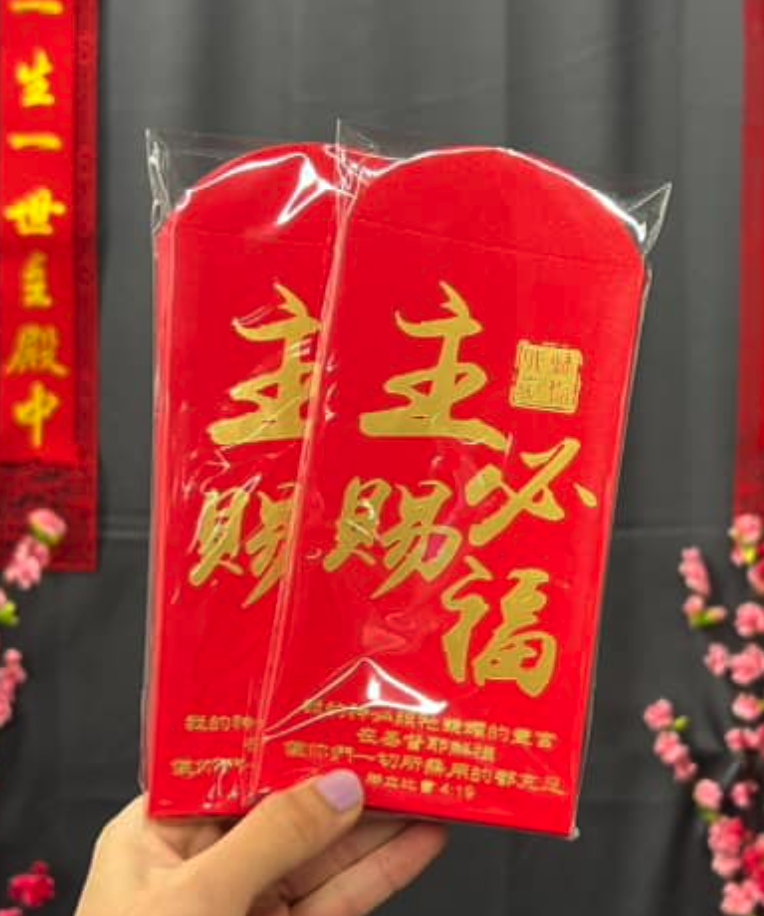 新年期间，你最喜欢什么？
During the New Year, what do you like the most?
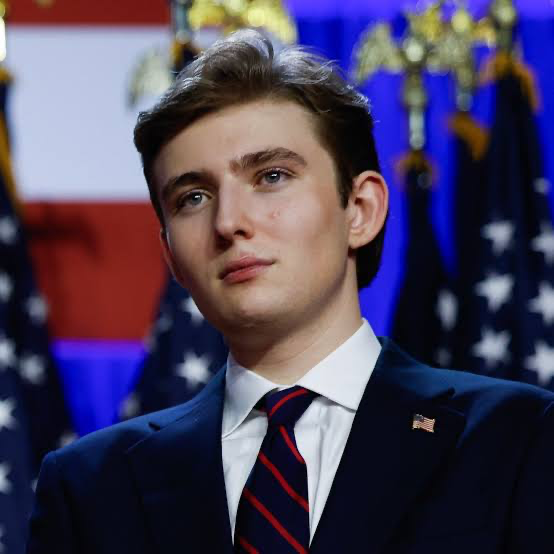 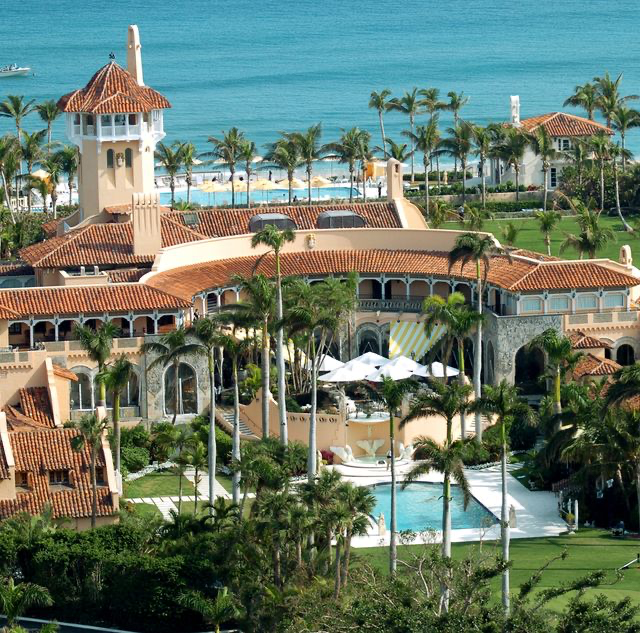 巴伦 特朗普
天赐 borned Silver-spoon
Barron Trump
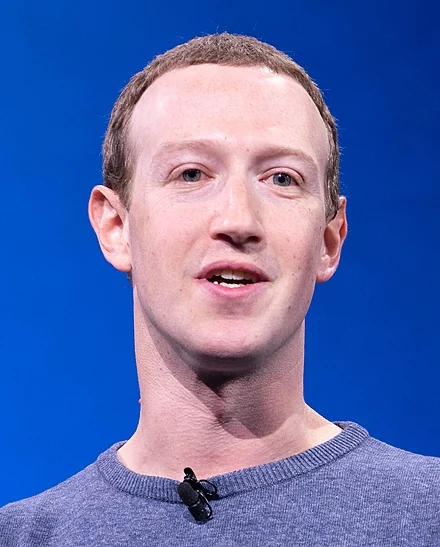 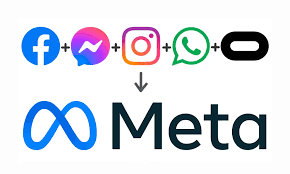 天才 prodigy
约 19岁 就开始了脸书 Facebook
扎克伯格
Mark Zuckerberg
Started Facebook at around 19 years old.
1
神赐敬畏祂的人智慧
God grants wisdom to those who fear Him.
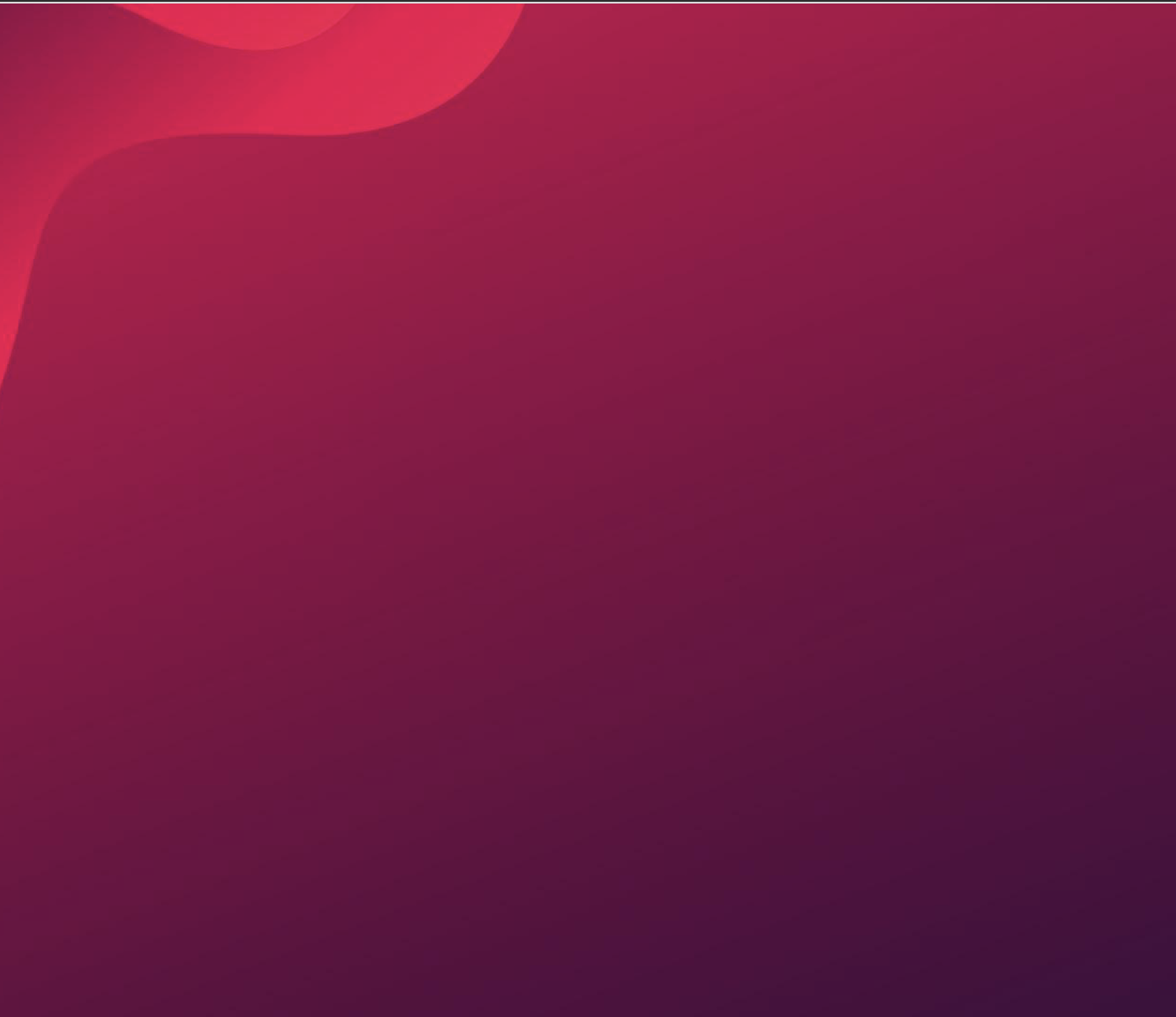 箴言 9:10 
敬畏耶和华是智慧的开端；认识至圣者便是聪明。
Proverbs 9:10. 
The fear of the Lord is the beginning of wisdom, and the knowledge of the Holy One is insight.
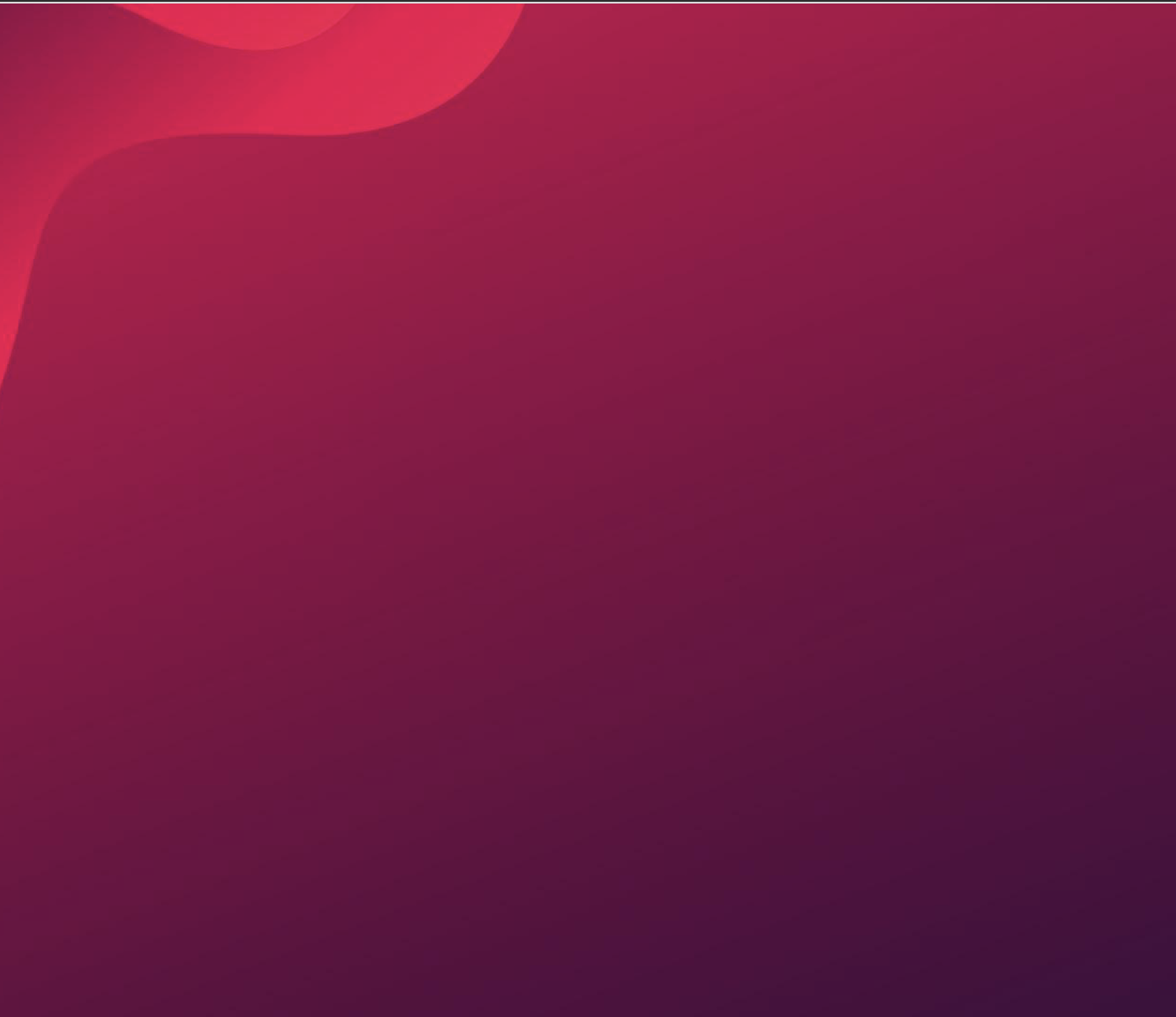 箴言 2:6 
因为，耶和华赐人智慧；知识和聪明都由他口而出。
Proverbs 2:6.
For the Lord gives wisdom; from his mouth come knowledge and understanding;
智慧人获得富贵
The wise will gain wealth.
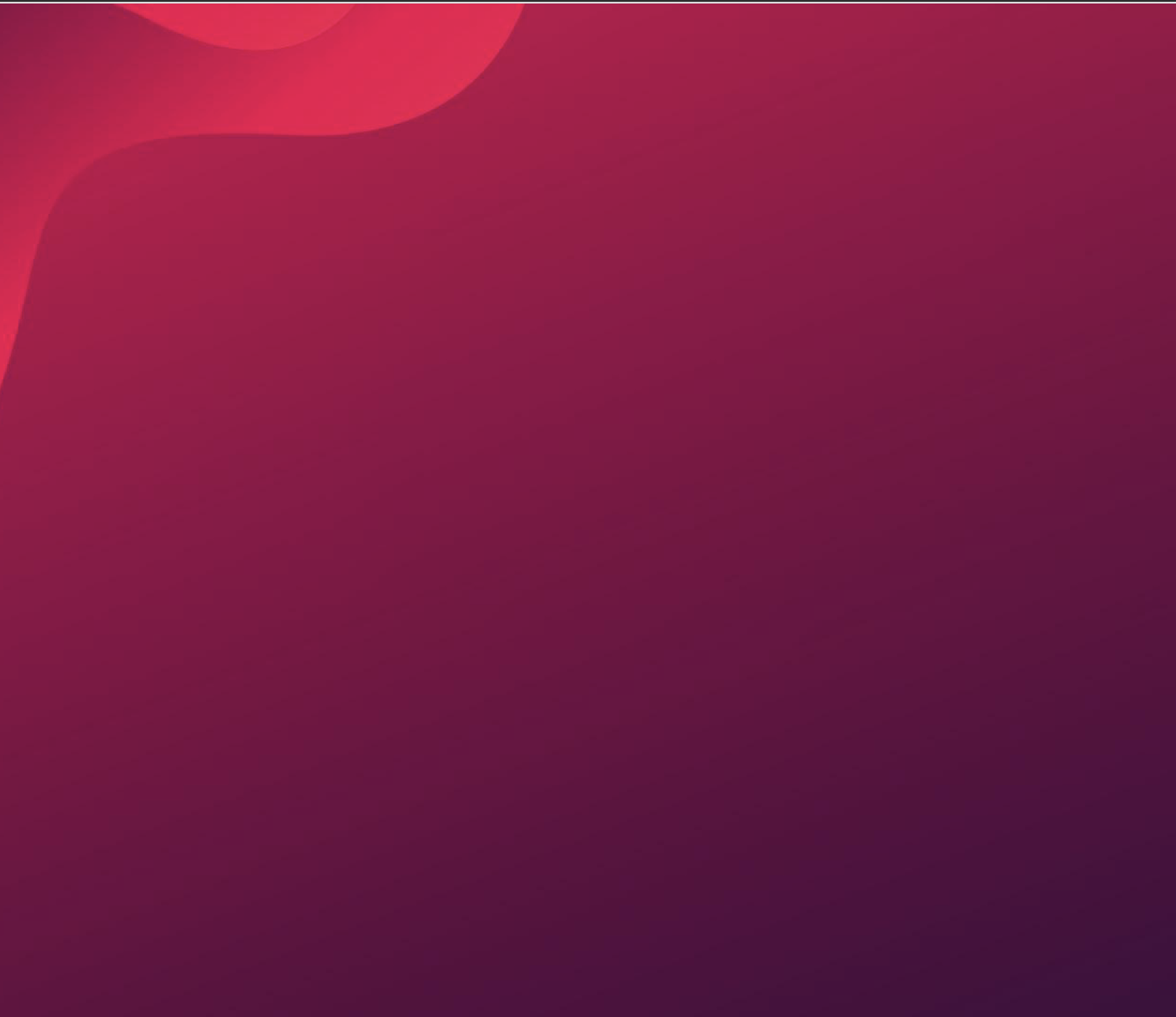 箴言 3:16.
她(智慧)右手有长寿，左手有富贵。
Proverbs 3:16.
Long life is in her  (wisdom) right hand; in her left hand are riches and honor.
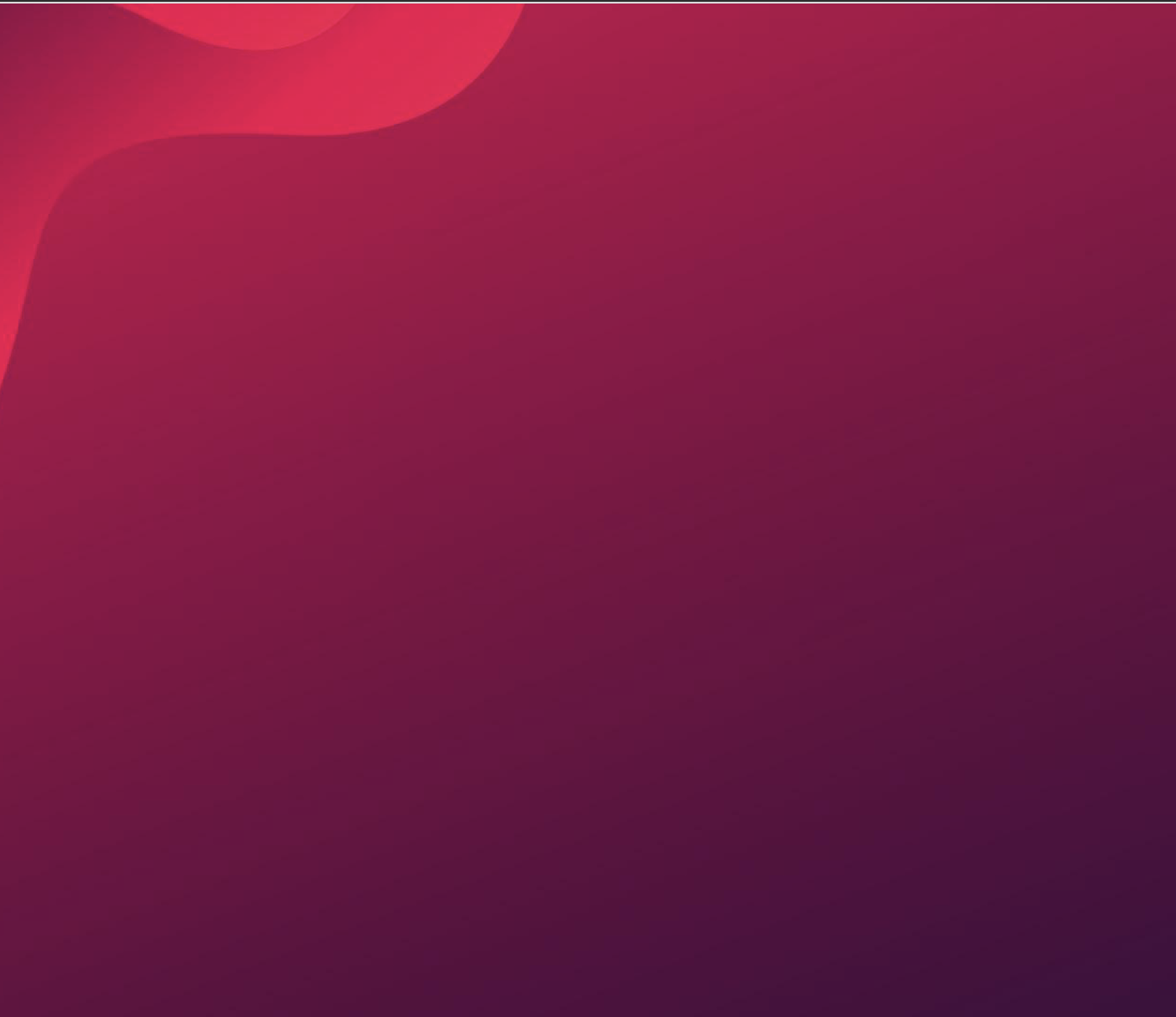 箴言8:21 
使爱我【智慧】的，承受货财，并充满他们的府库。
Proverbs 8:21.
granting an inheritance to those who love me, and filling their treasuries.
2
智慧人不走捷径求财富
A wise person does not pursue quick and easy wealth
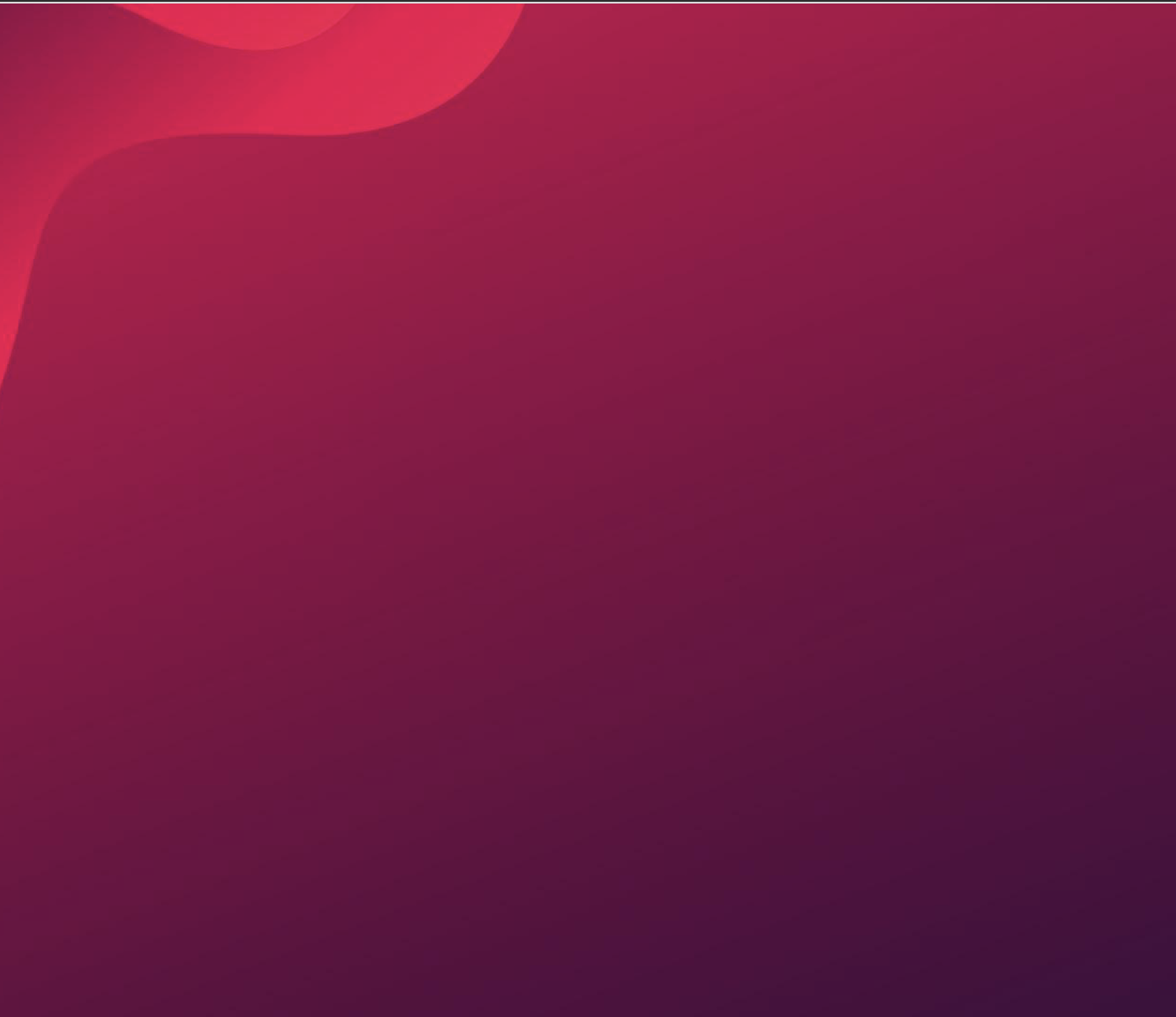 箴言 13:11
不劳而得之财必然消耗；勤劳积蓄的，必见加增。
Proverbs 13:11.
Wealth gained hastily will dwindle, but whoever gathers little by little will increase it.
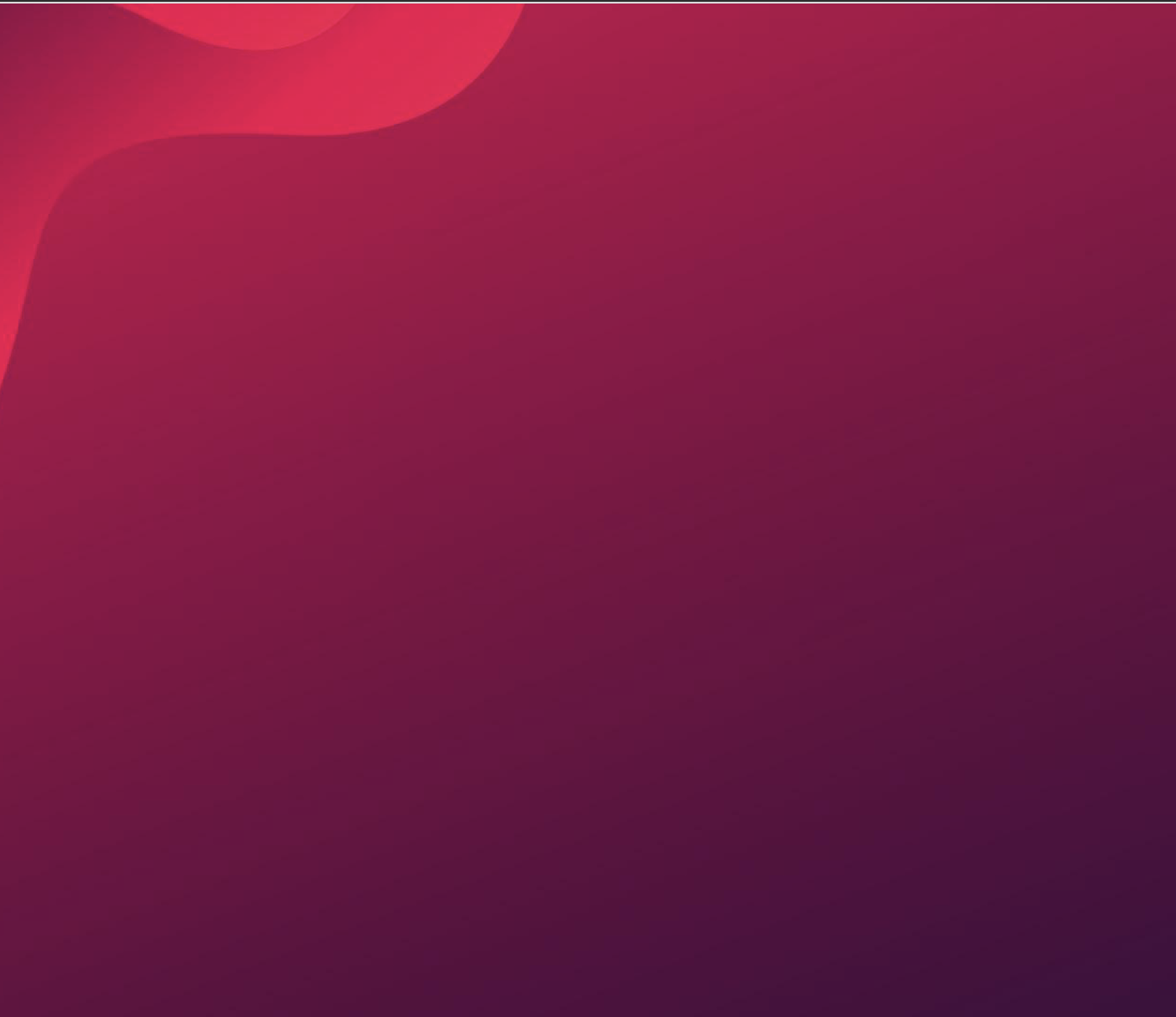 箴言 28:20
...想要急速发财的，不免受罚。
Proverbs 28:20…, but whoever hastens to be rich will not go unpunished.
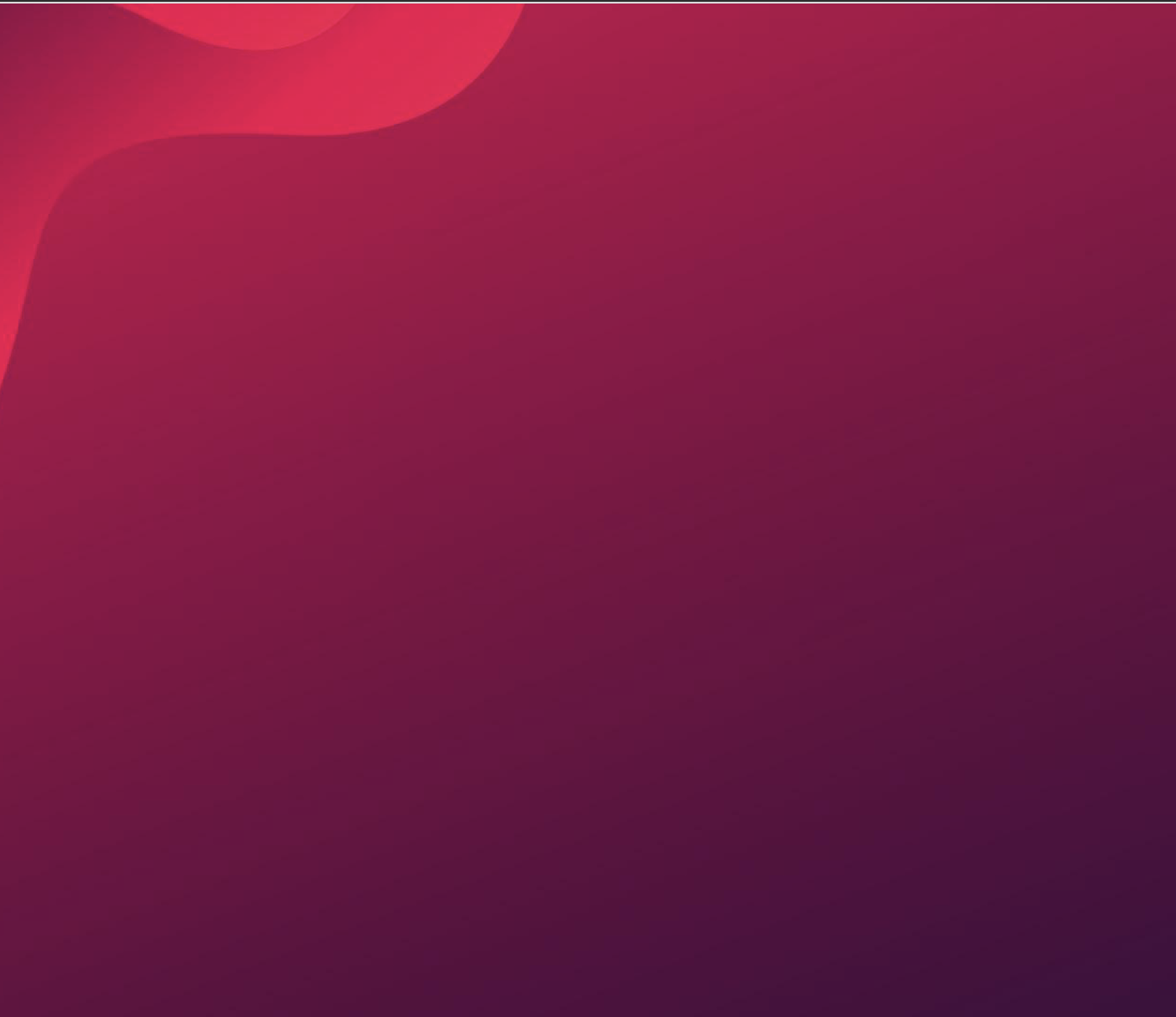 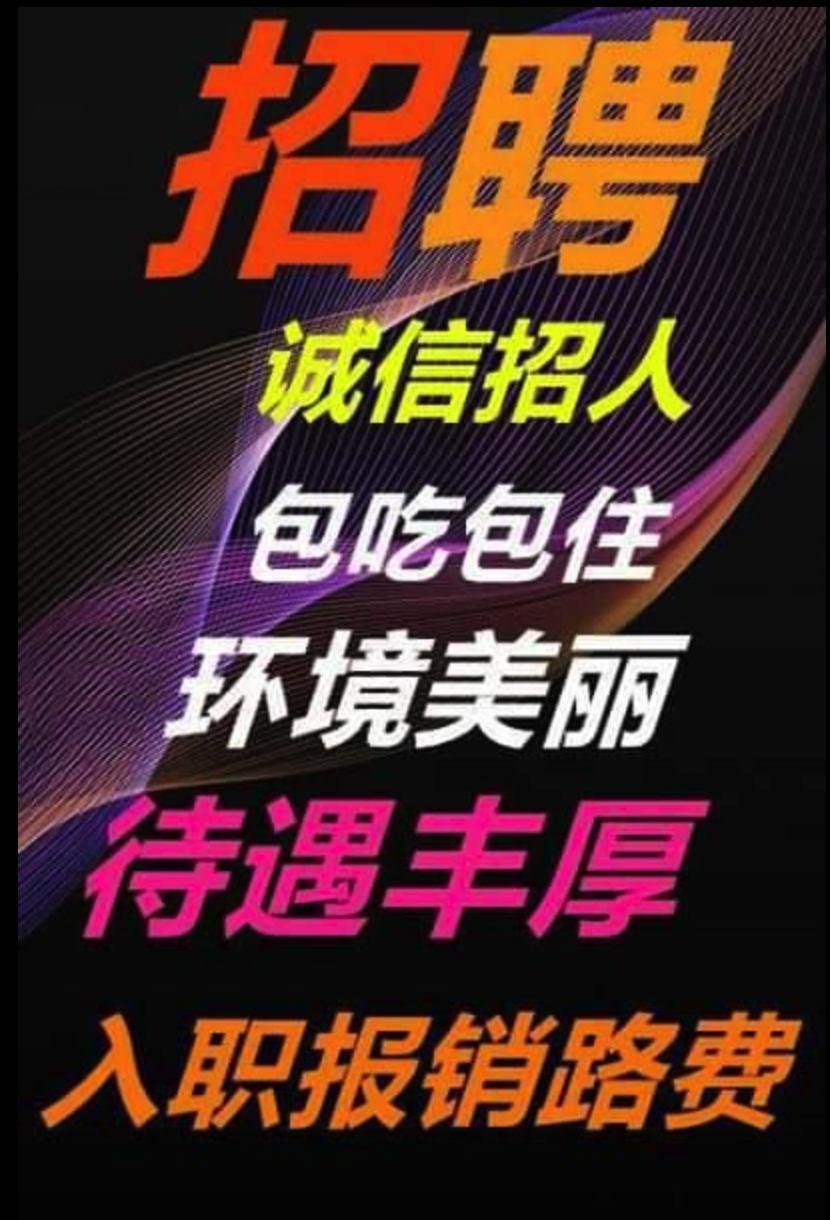 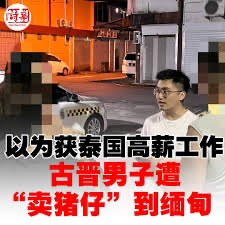 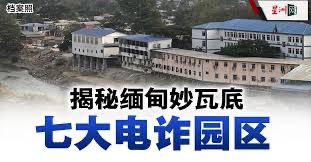 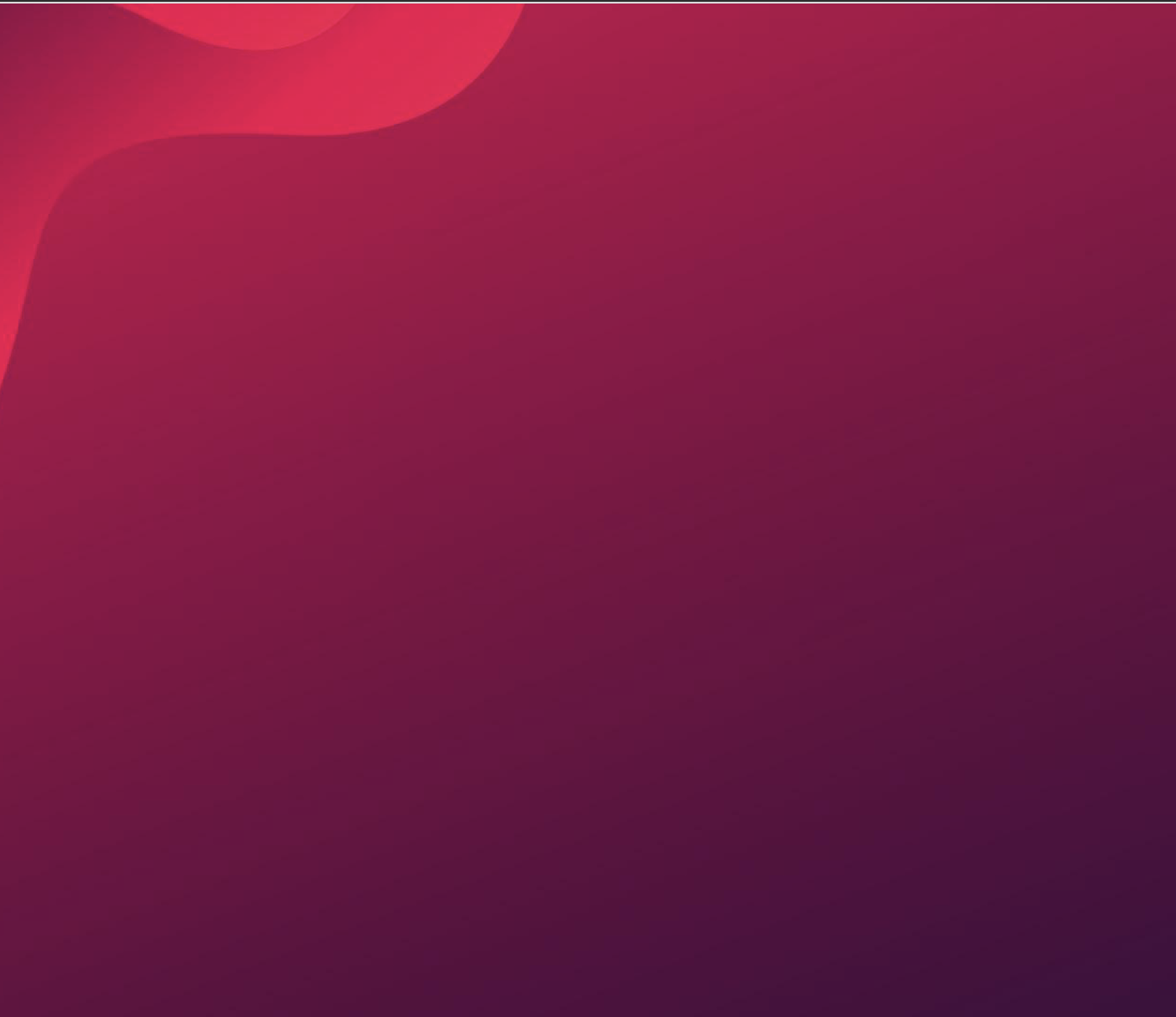 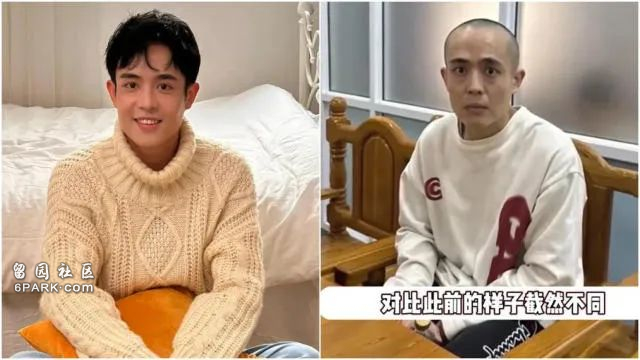 中国演员王星
3
智慧人不好宴乐,节约用钱
The wise do not indulge in feasting and are prudent with their money.
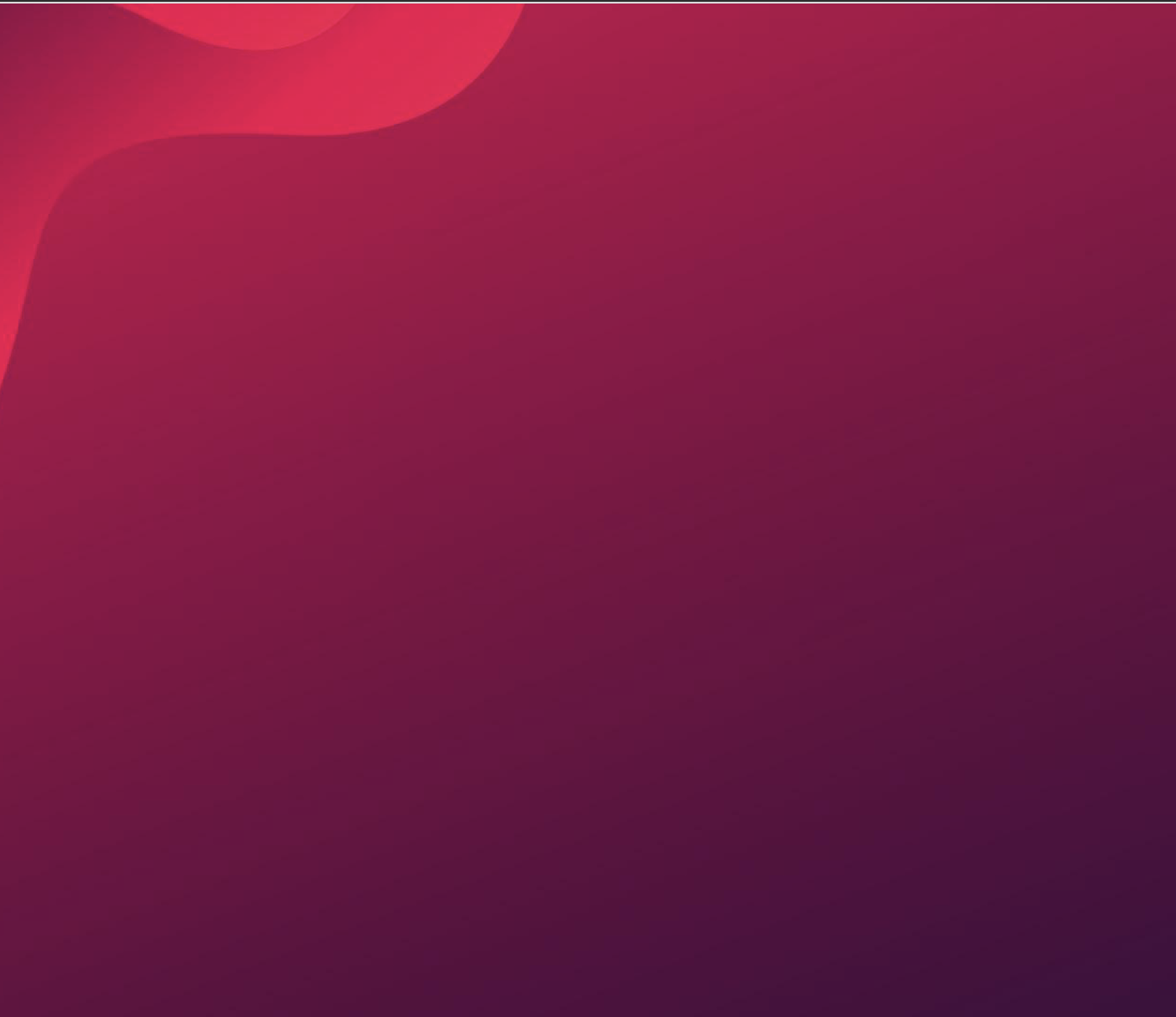 箴言 23:21
因为好酒贪食的，必致贫穷；...
Proverbs 23:21
.for the drunkard and the glutton will come to poverty, …
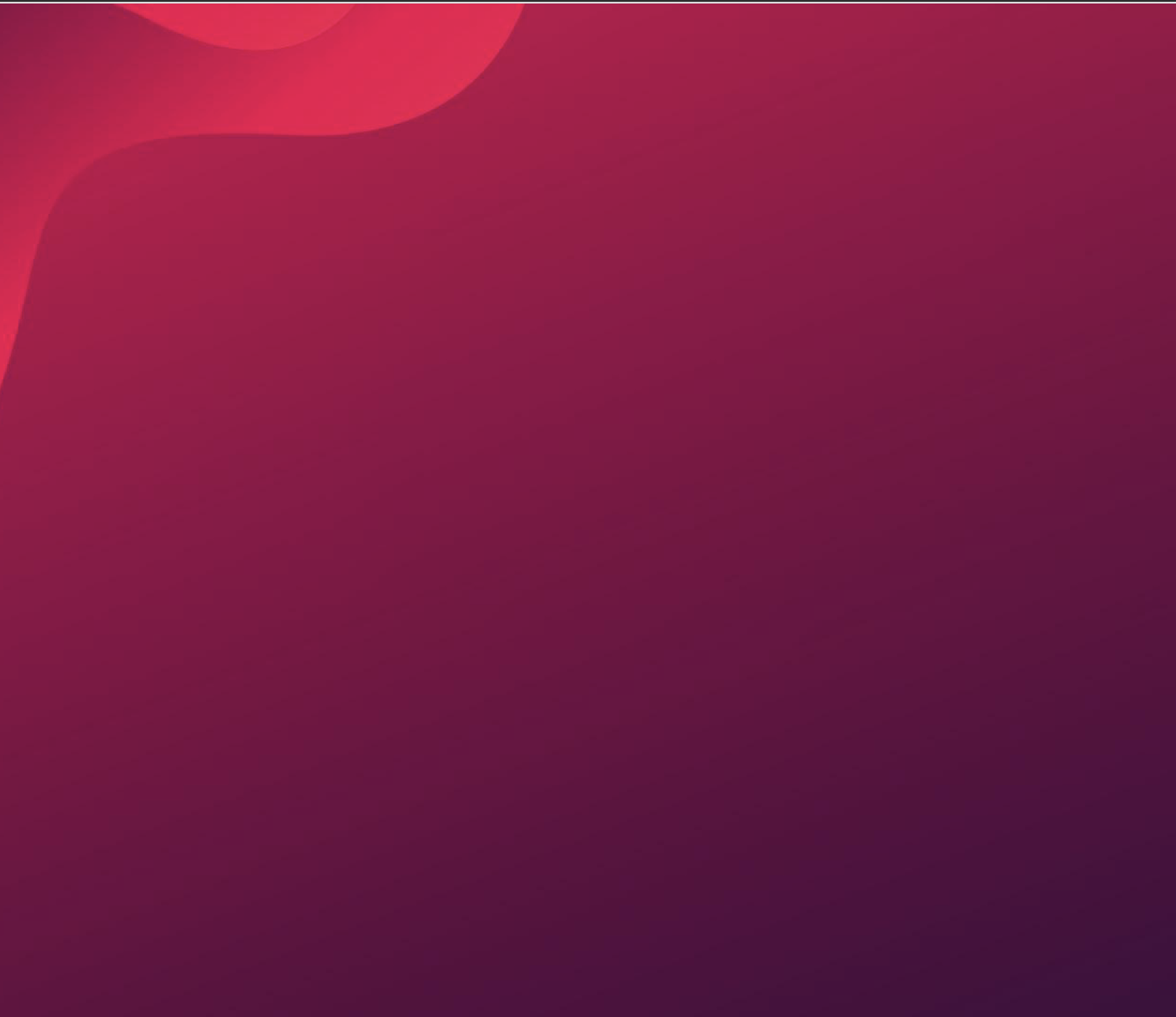 箴言21:20.
智慧人家中积蓄宝物膏油；愚昧人随得来随吞下。
Proverbs 21:20.
Precious treasure and oil are in a wise mans dwelling, but a foolish man devours it.
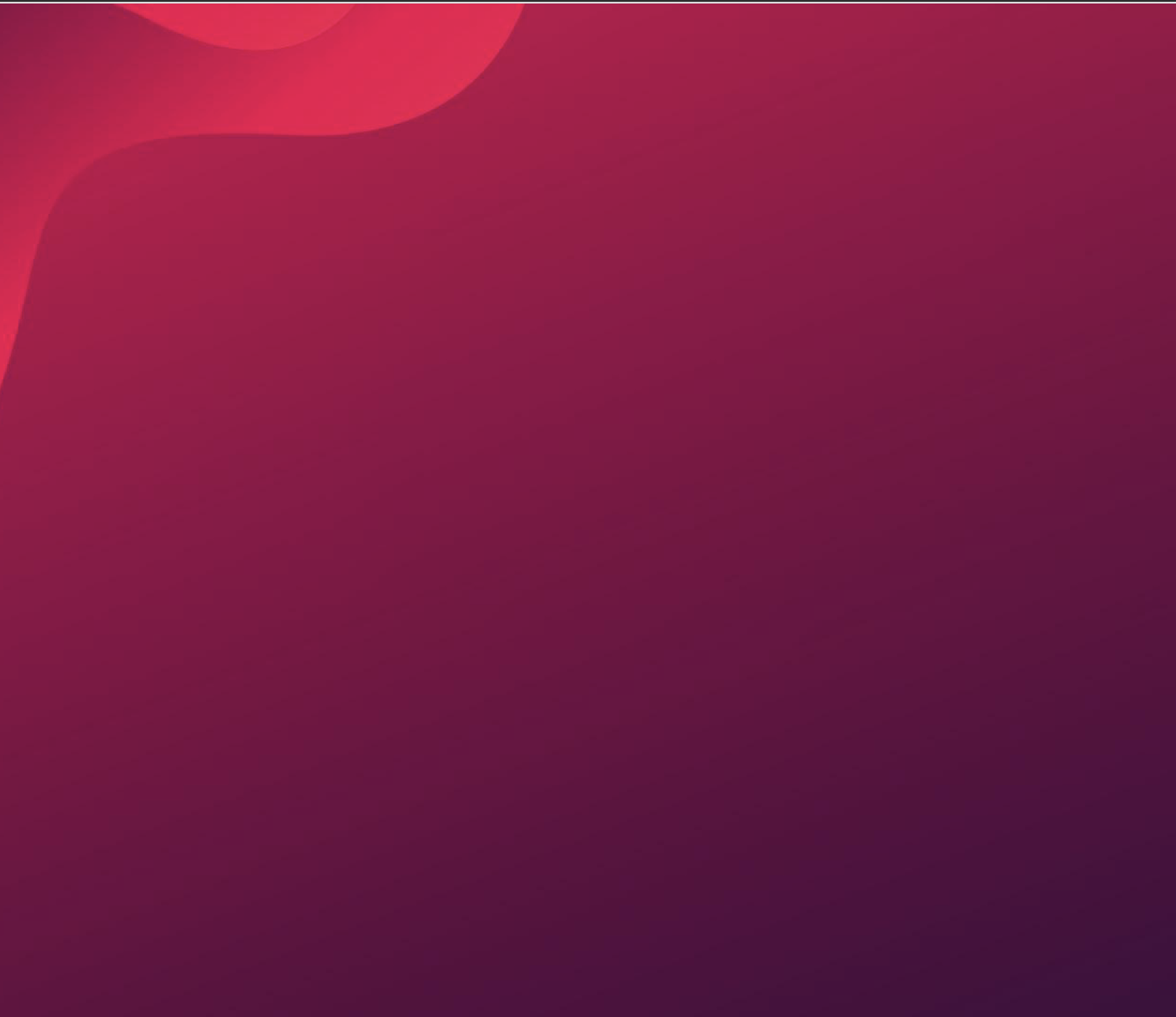 2024年 新加坡 中位数收入 median income 收入是每月 $5,197 新元
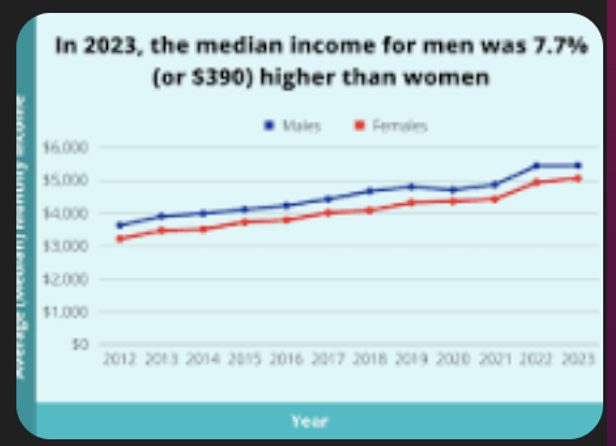 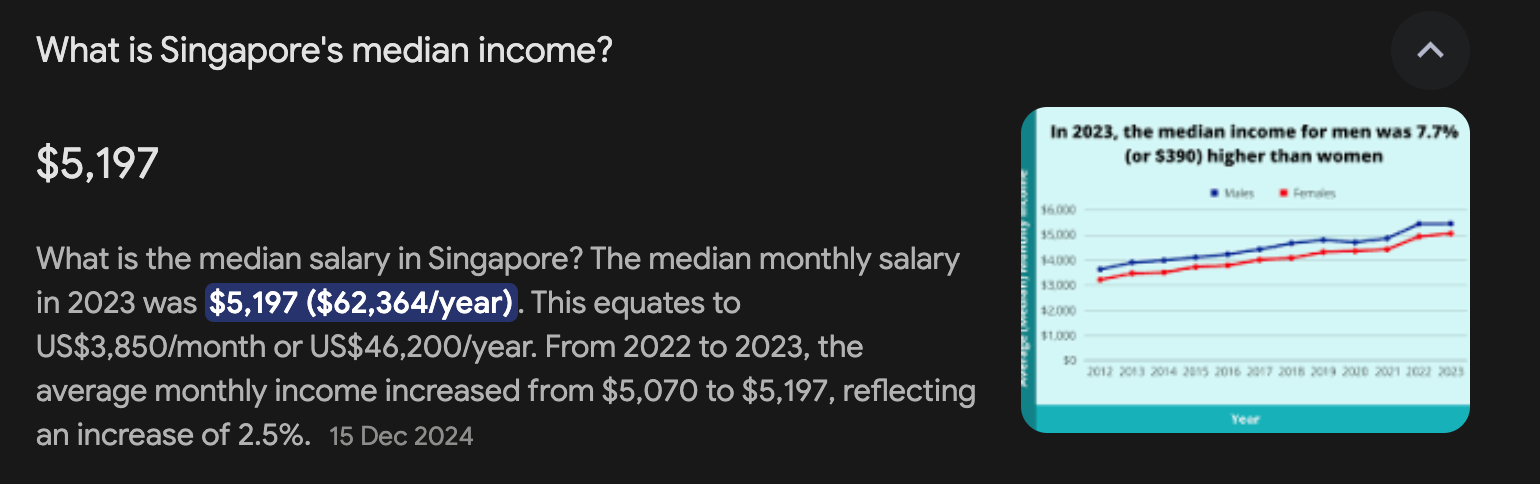 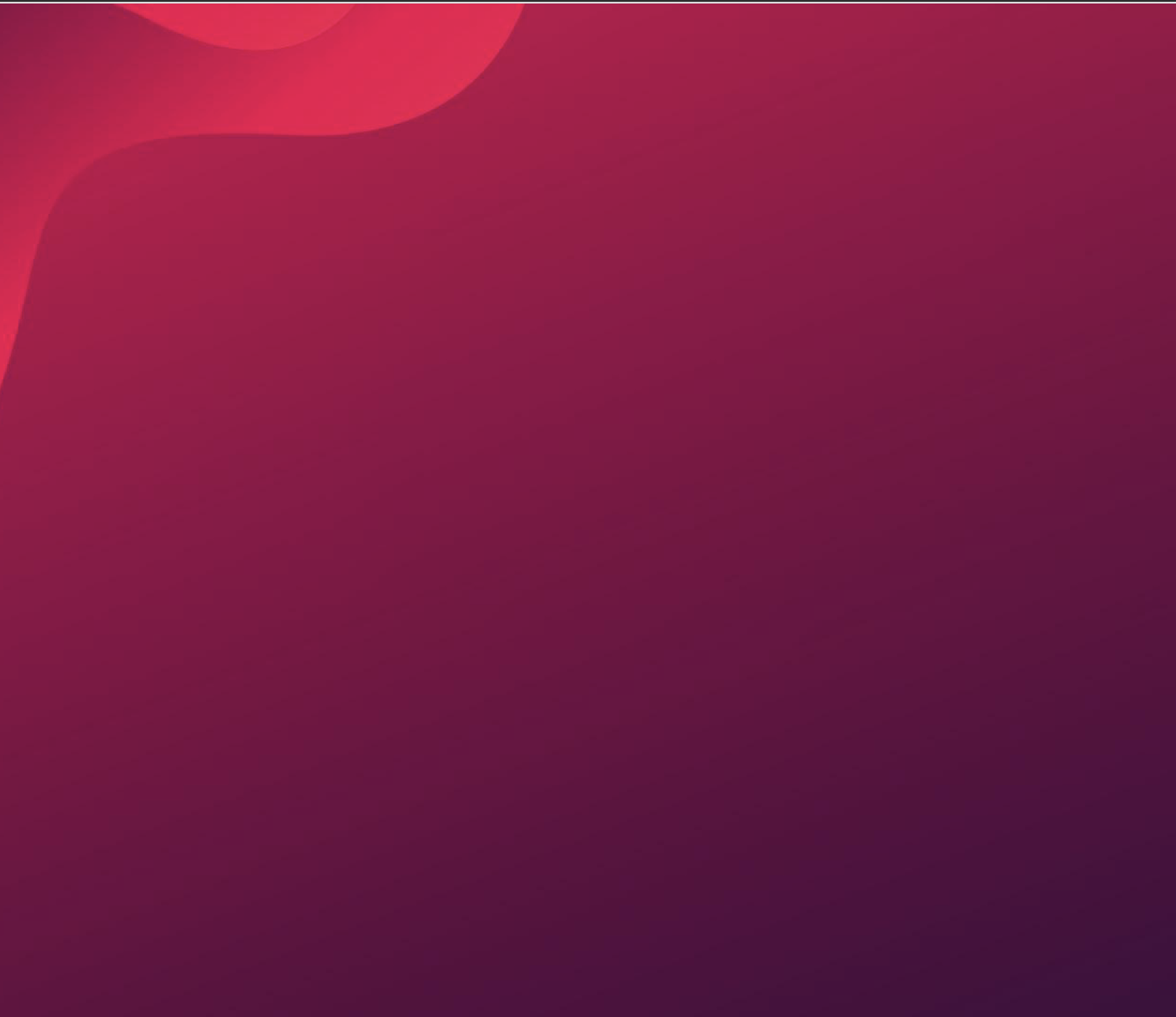 在2024年，新加坡的家庭月收入中位数为每月 $10,869 新元。
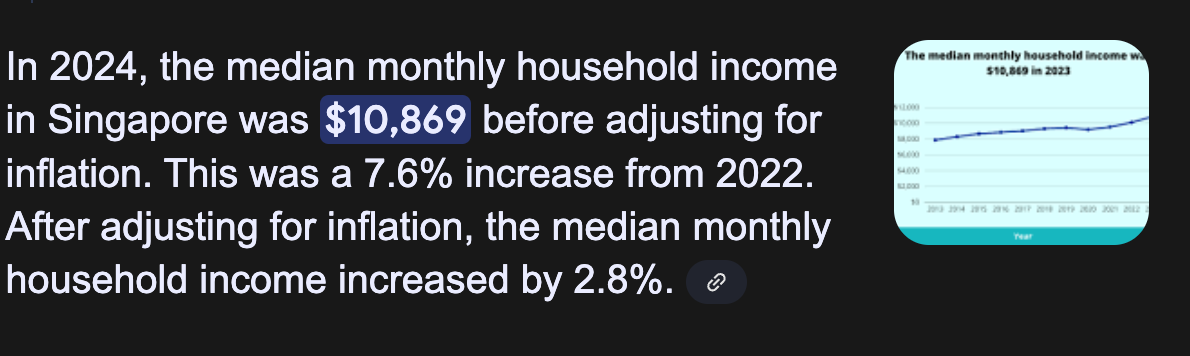 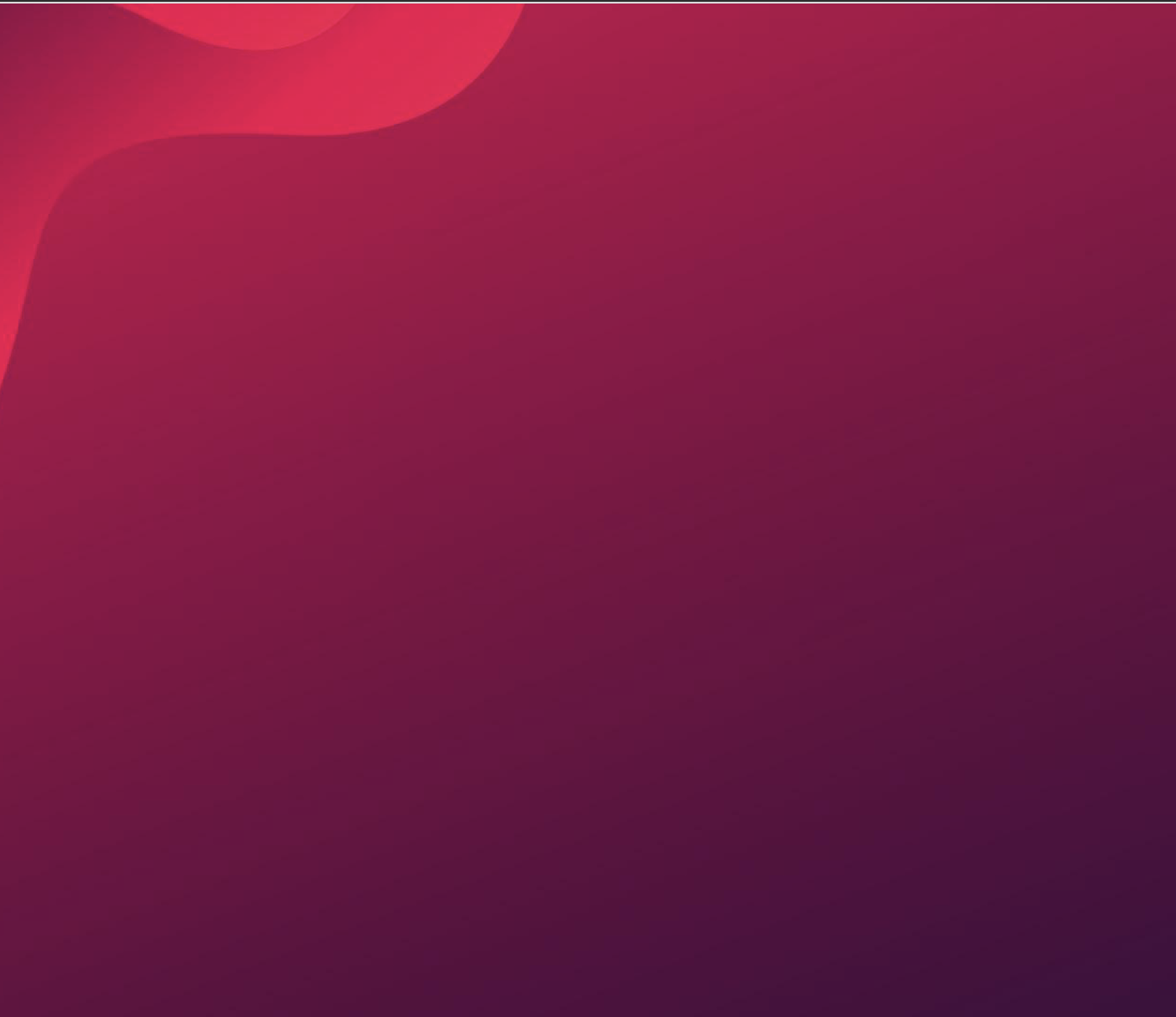 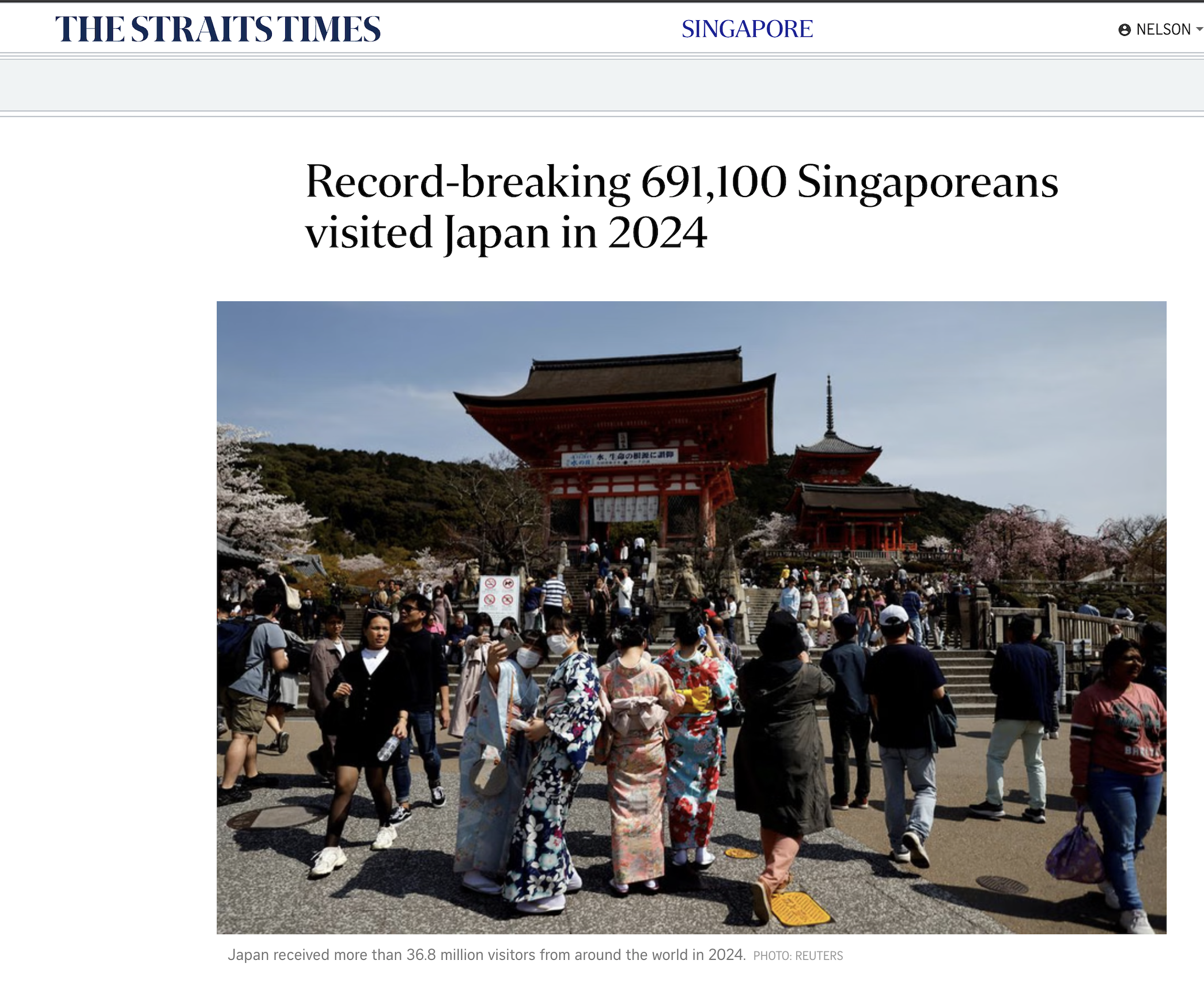 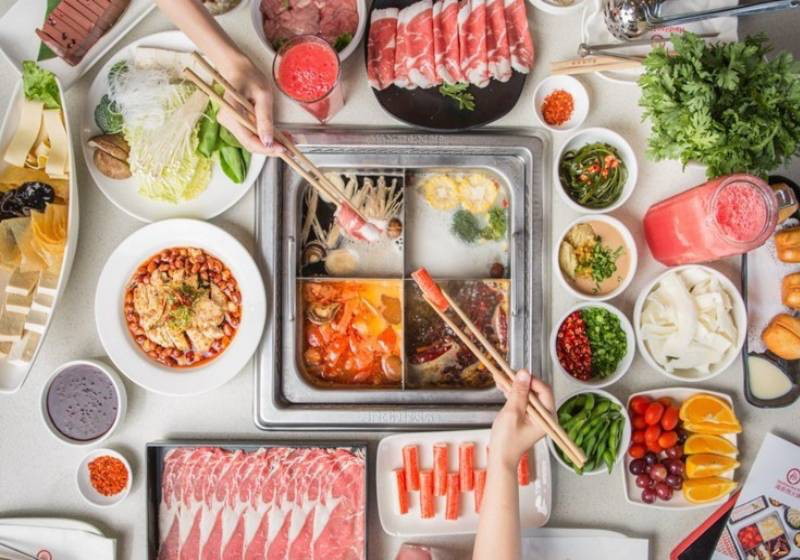 69万 新加坡人 在2024年访问了日本
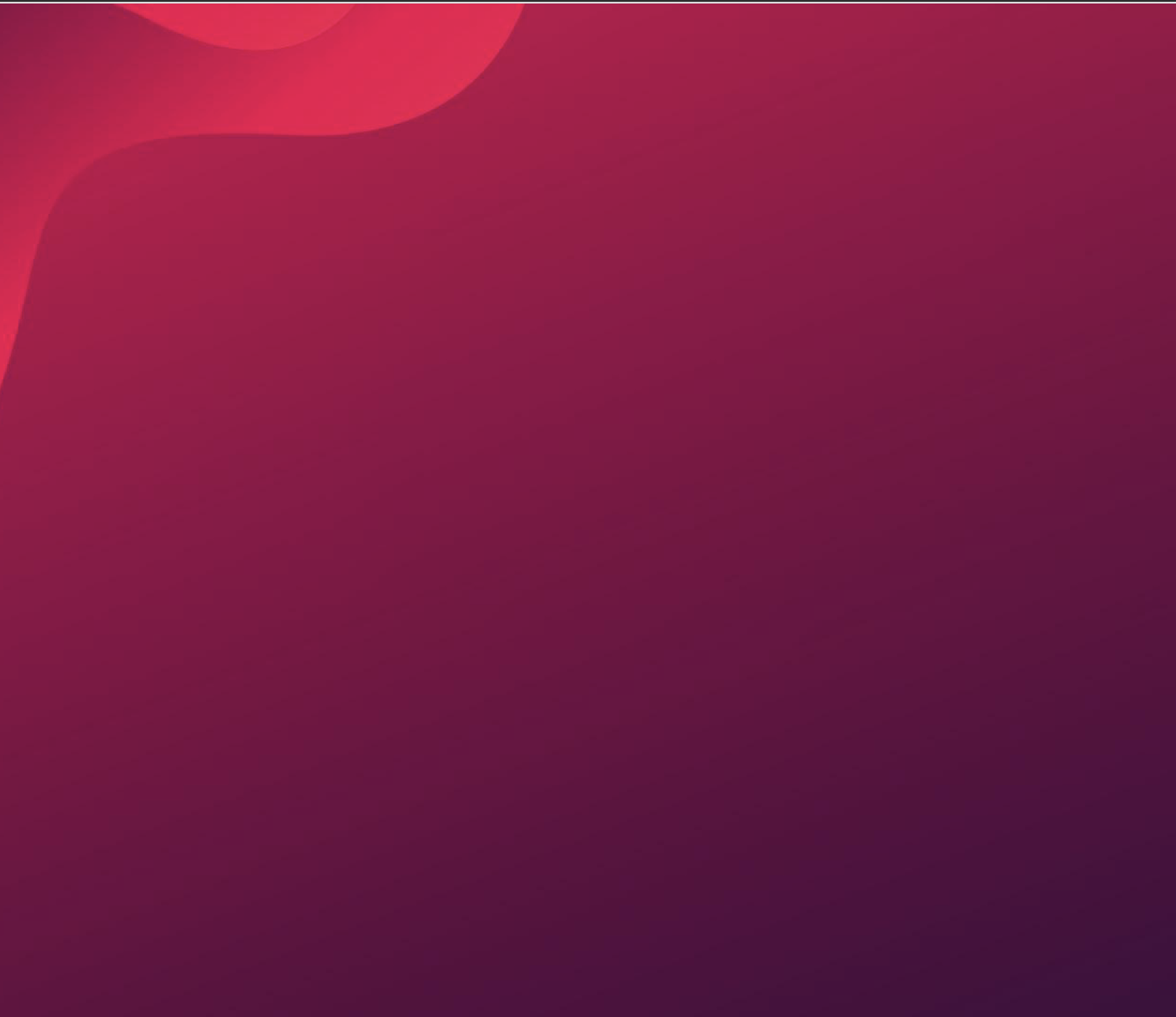 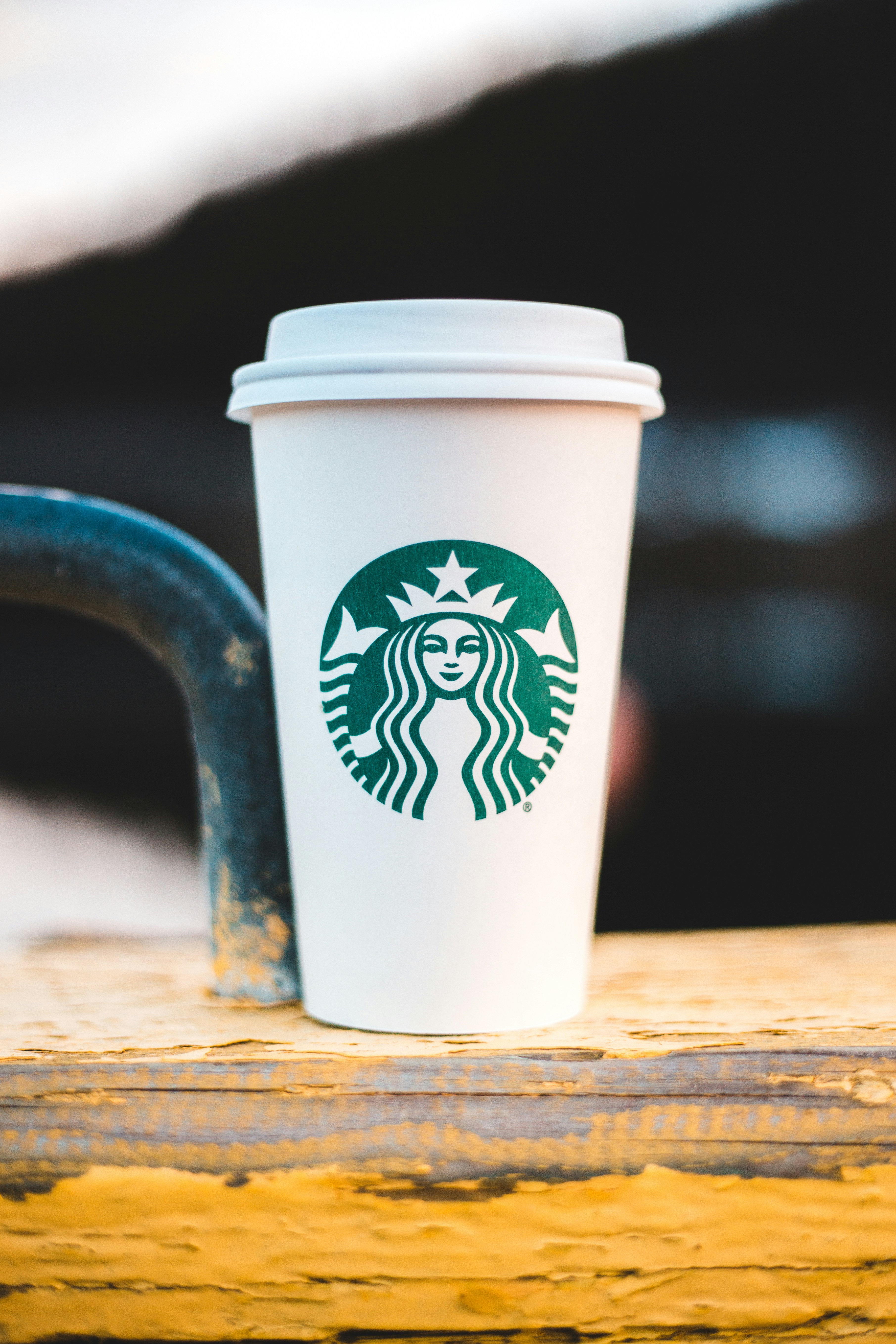 $1.5
$8
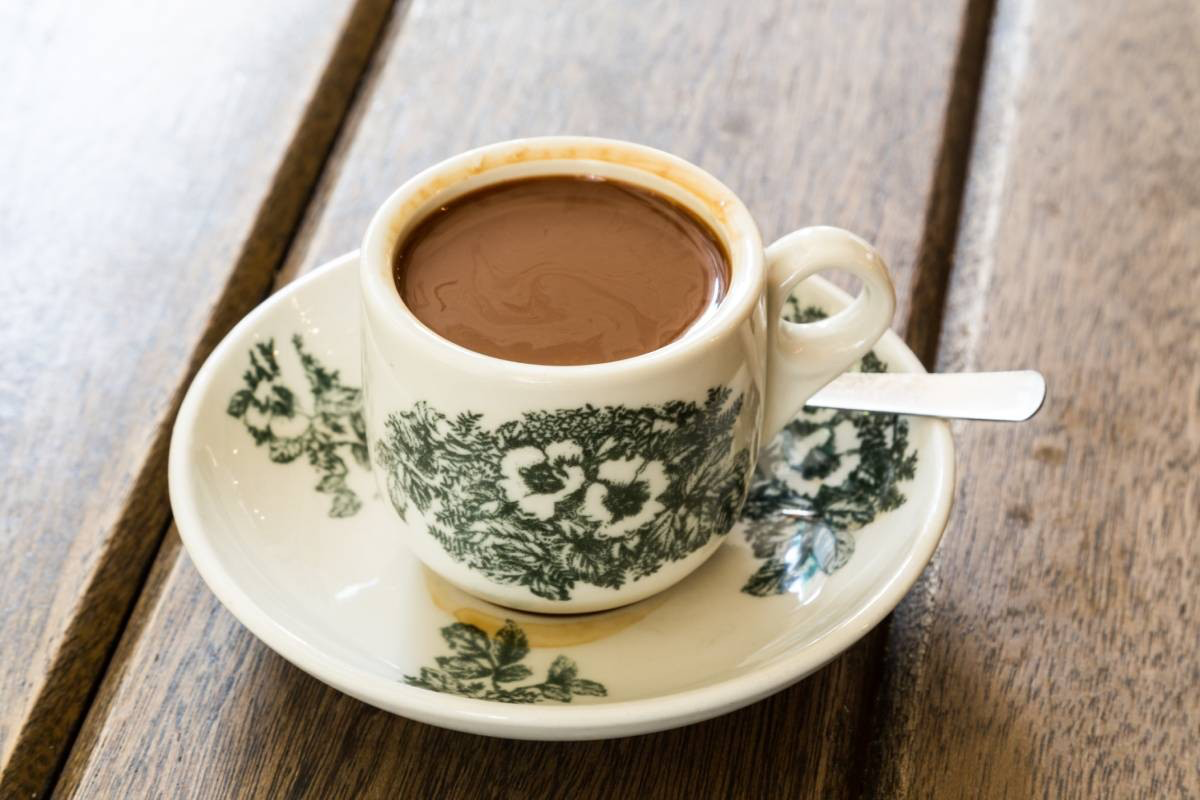 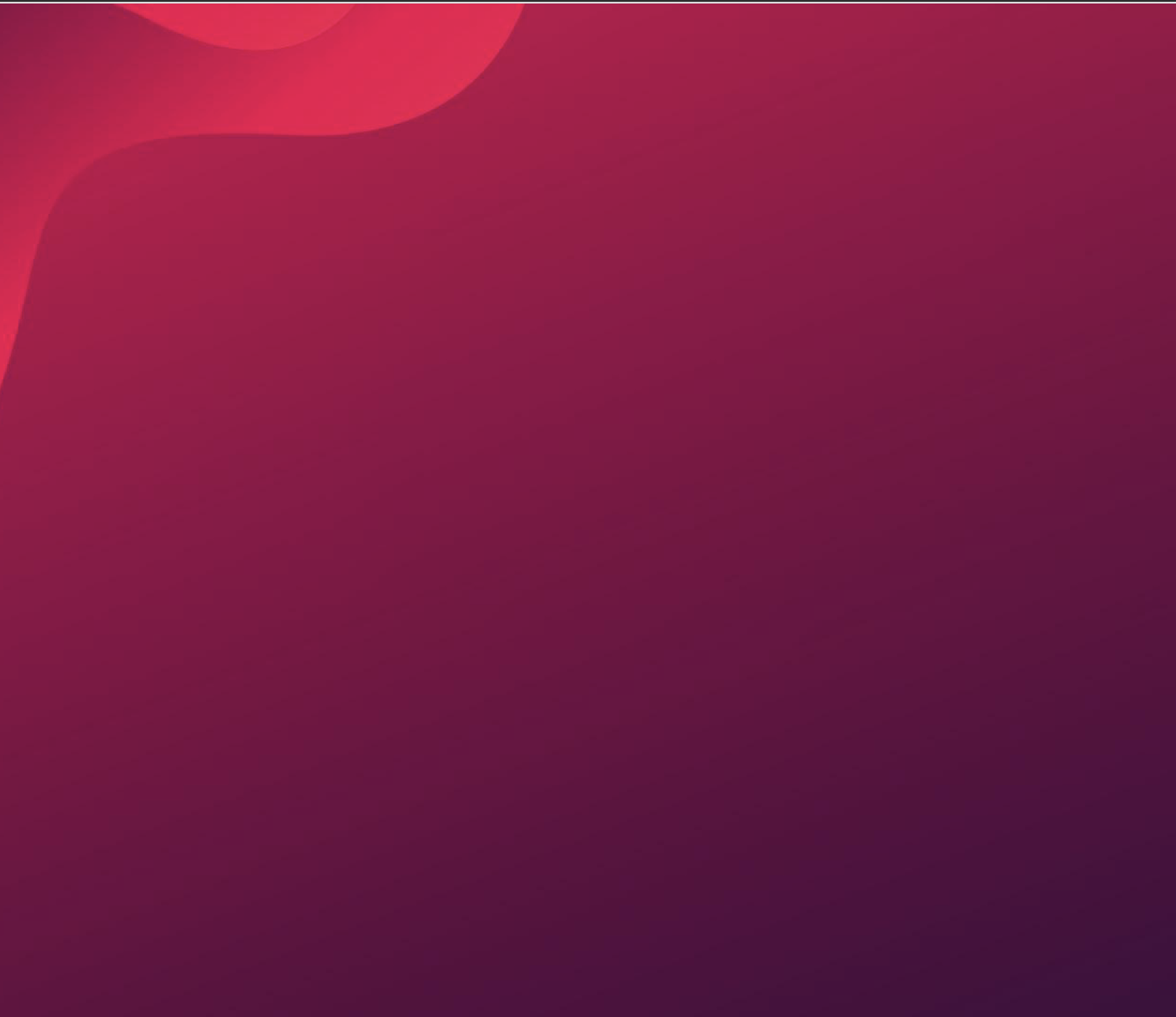 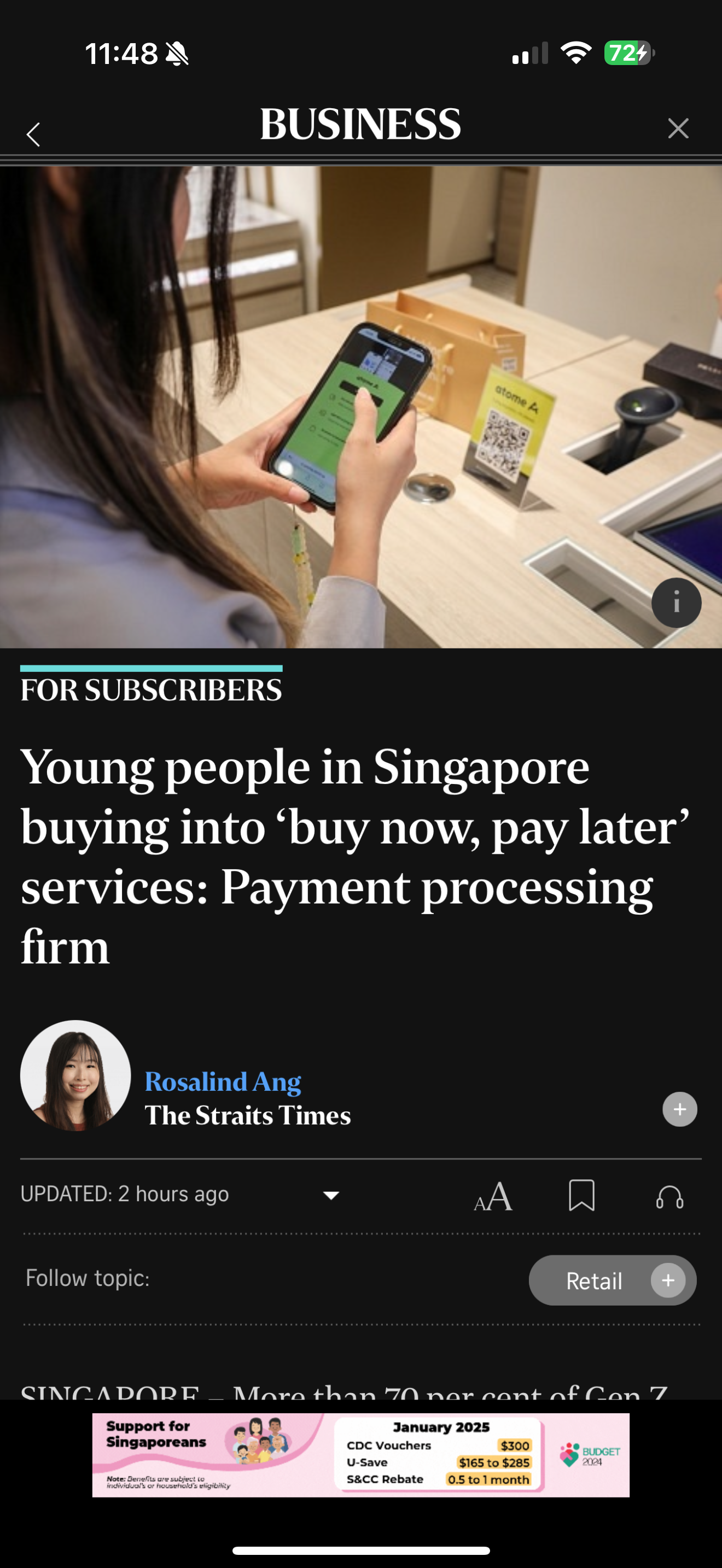 2024年报道
新加坡年轻人
热衷于 “先买后付” 模式
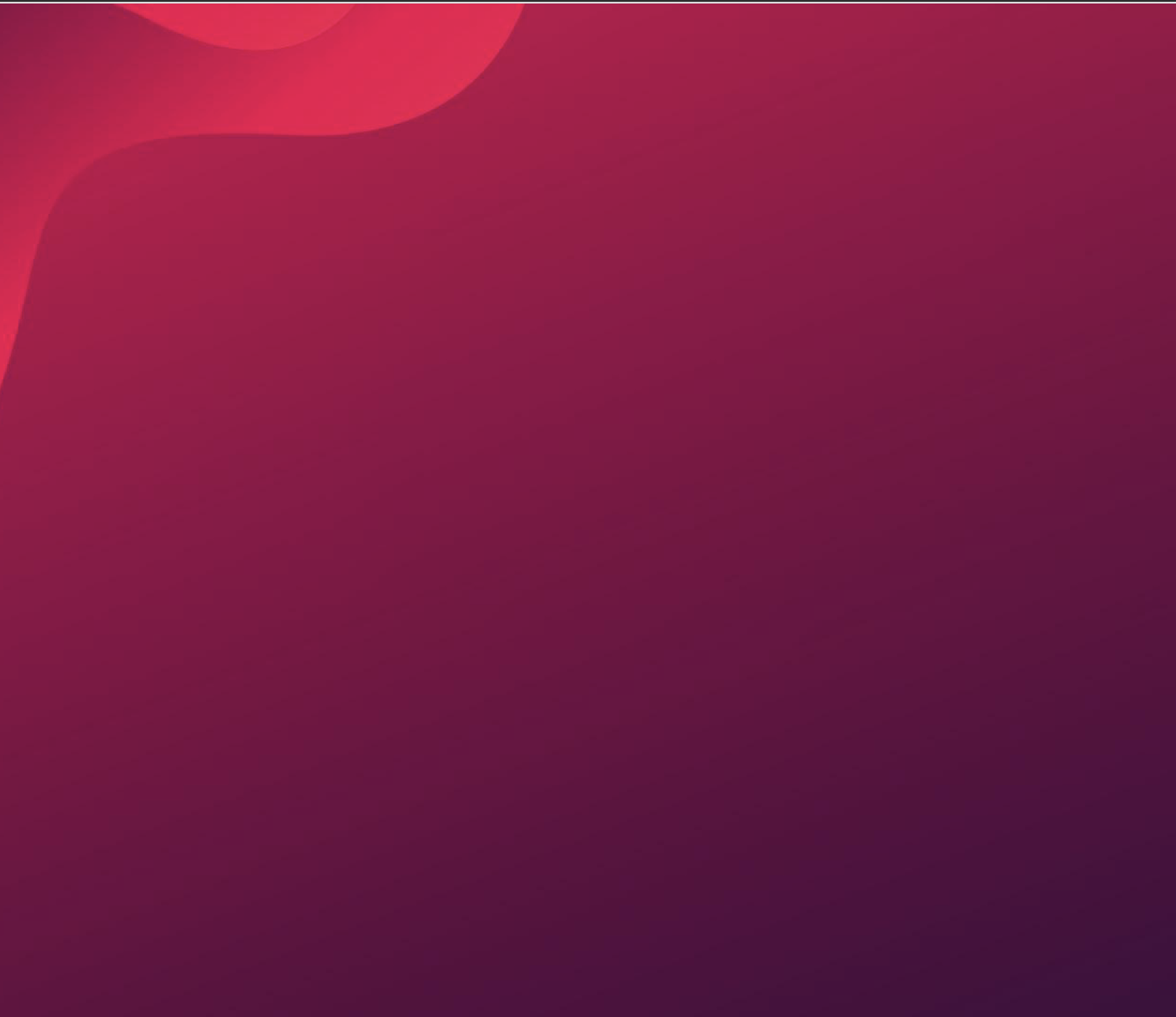 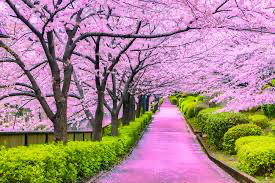 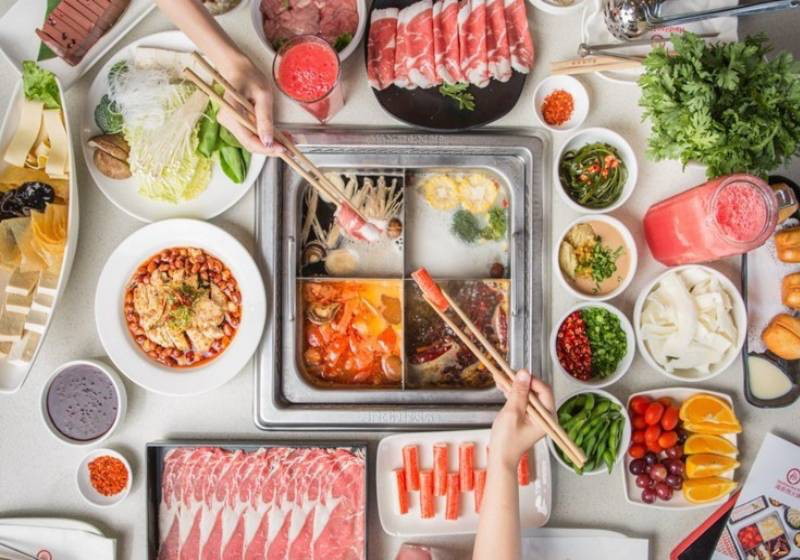 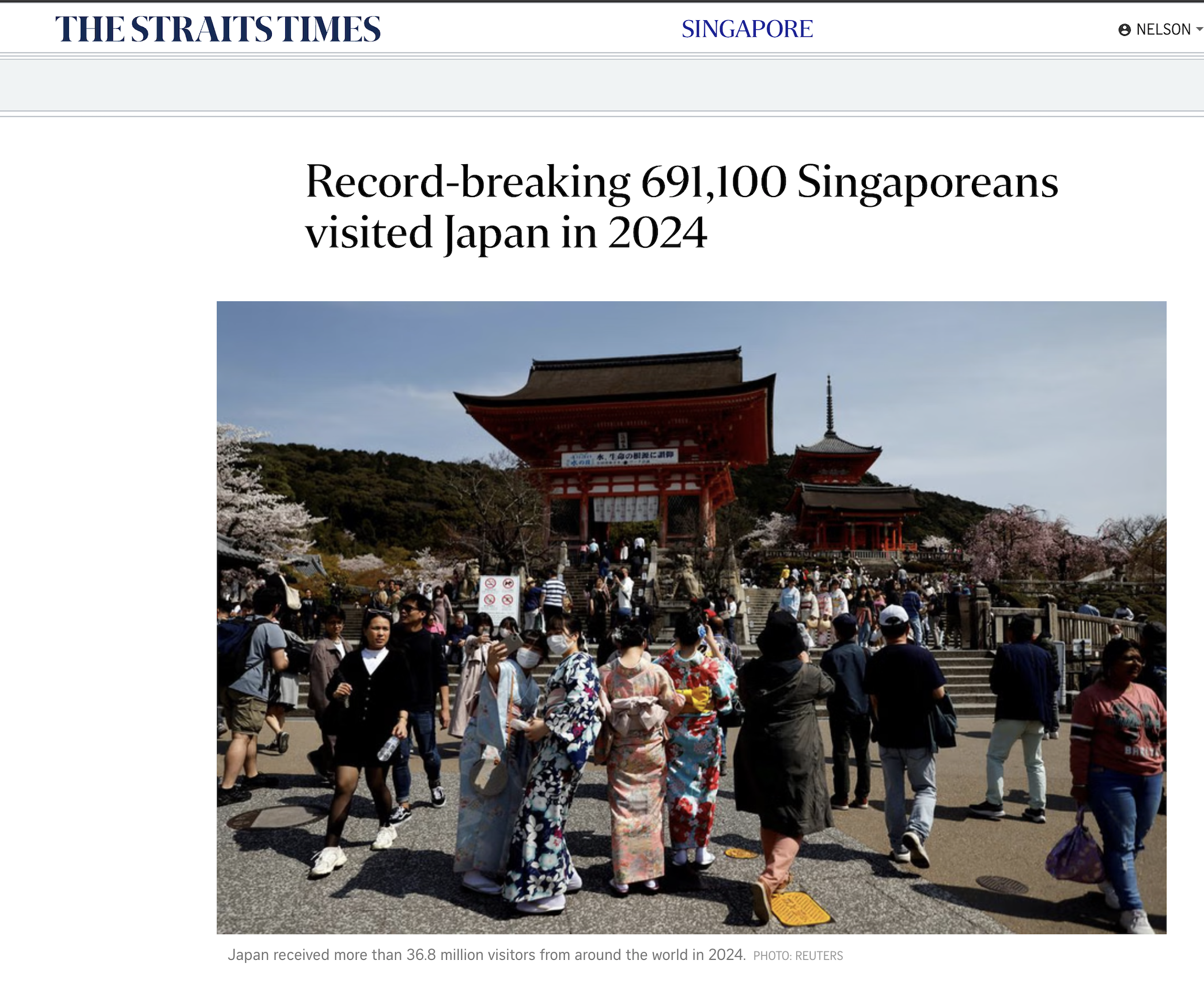 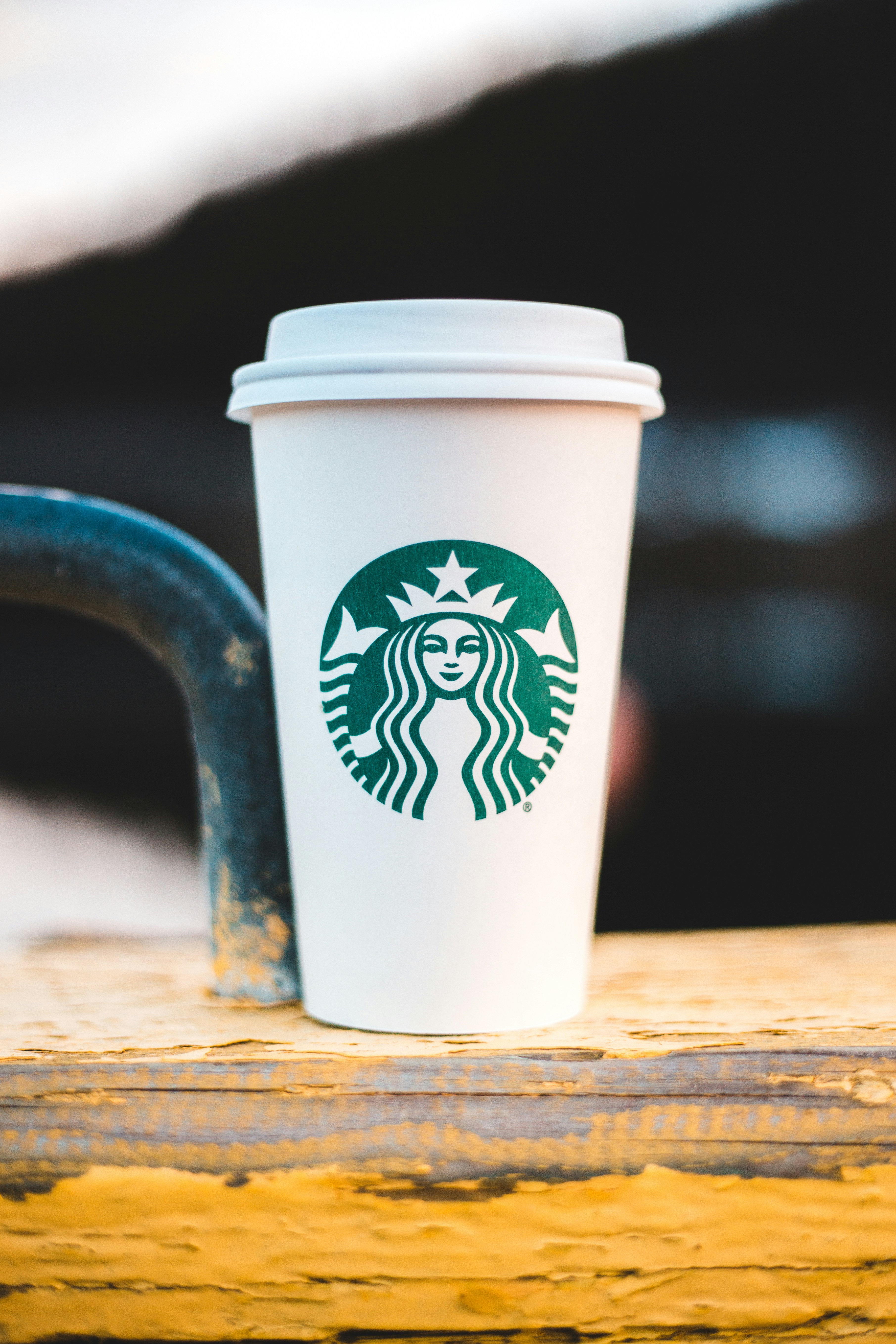 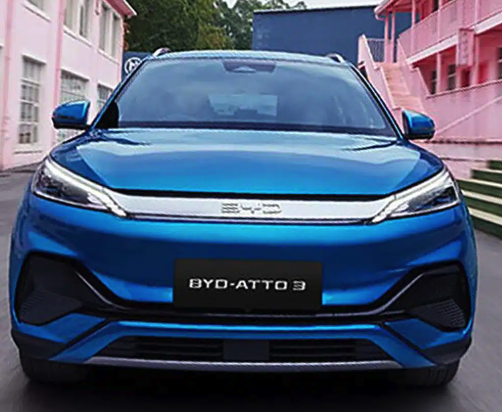 消费的前提是，
每月都有足够的积蓄
The prerequisite for spending is to have sufficient savings for each month
4
智慧人细心培育赚钱能力
The wise carefully cultivate their ability to make money.
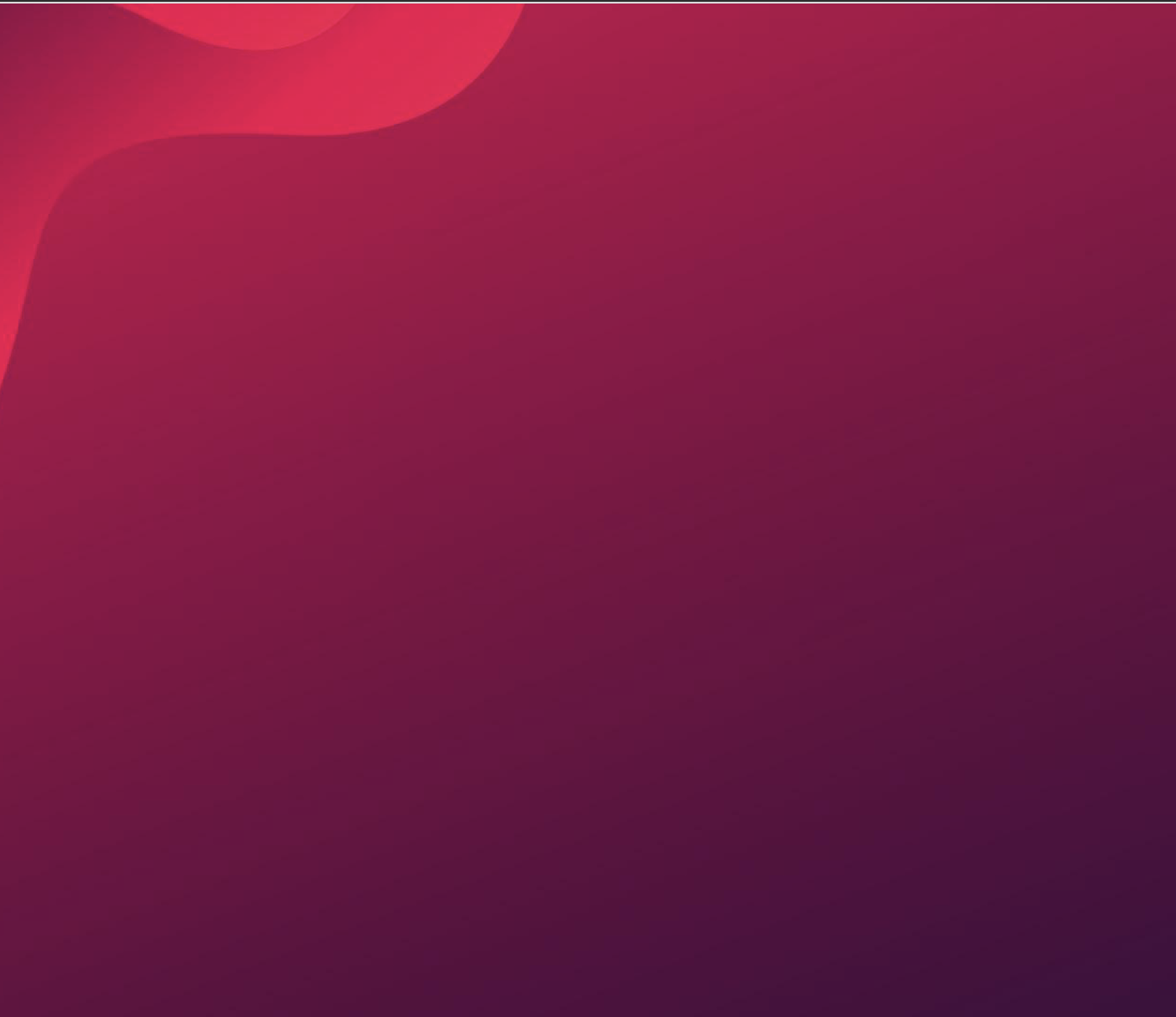 箴言 27:18.
看守无花果树的，必吃树上的果子；...
Proverbs 27:18.
Whoever tends a fig tree will eat its fruit, …
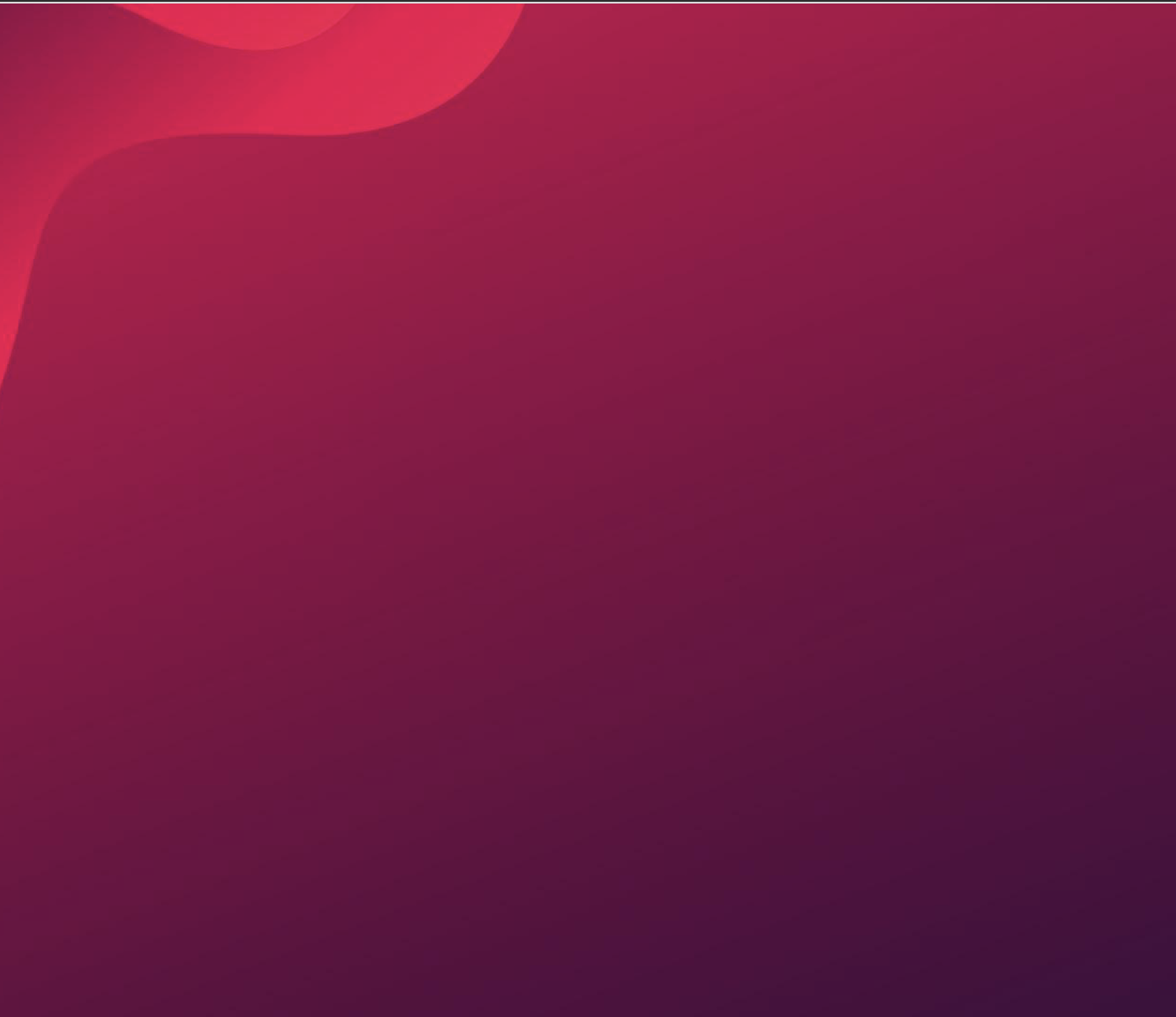 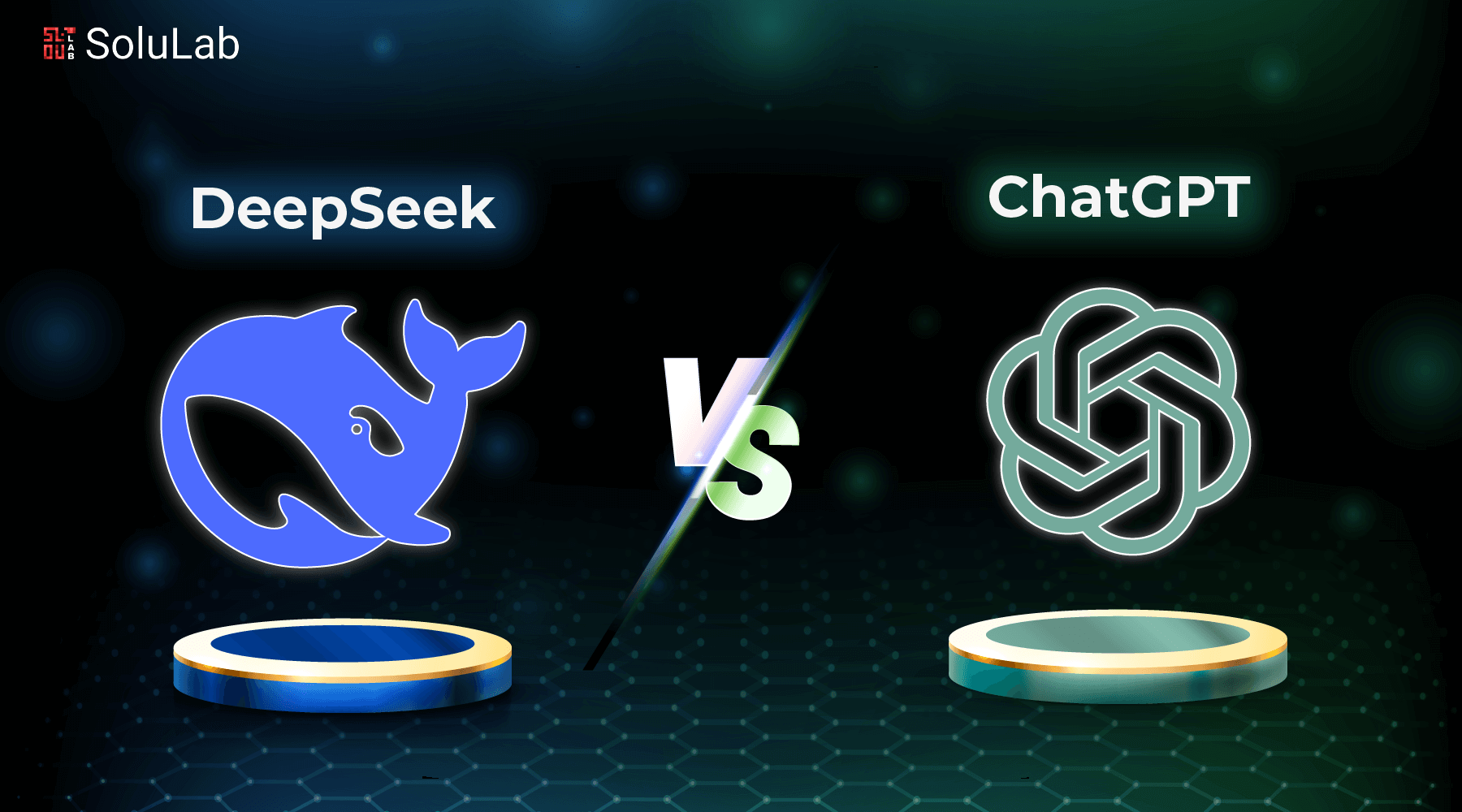 AI人工智能
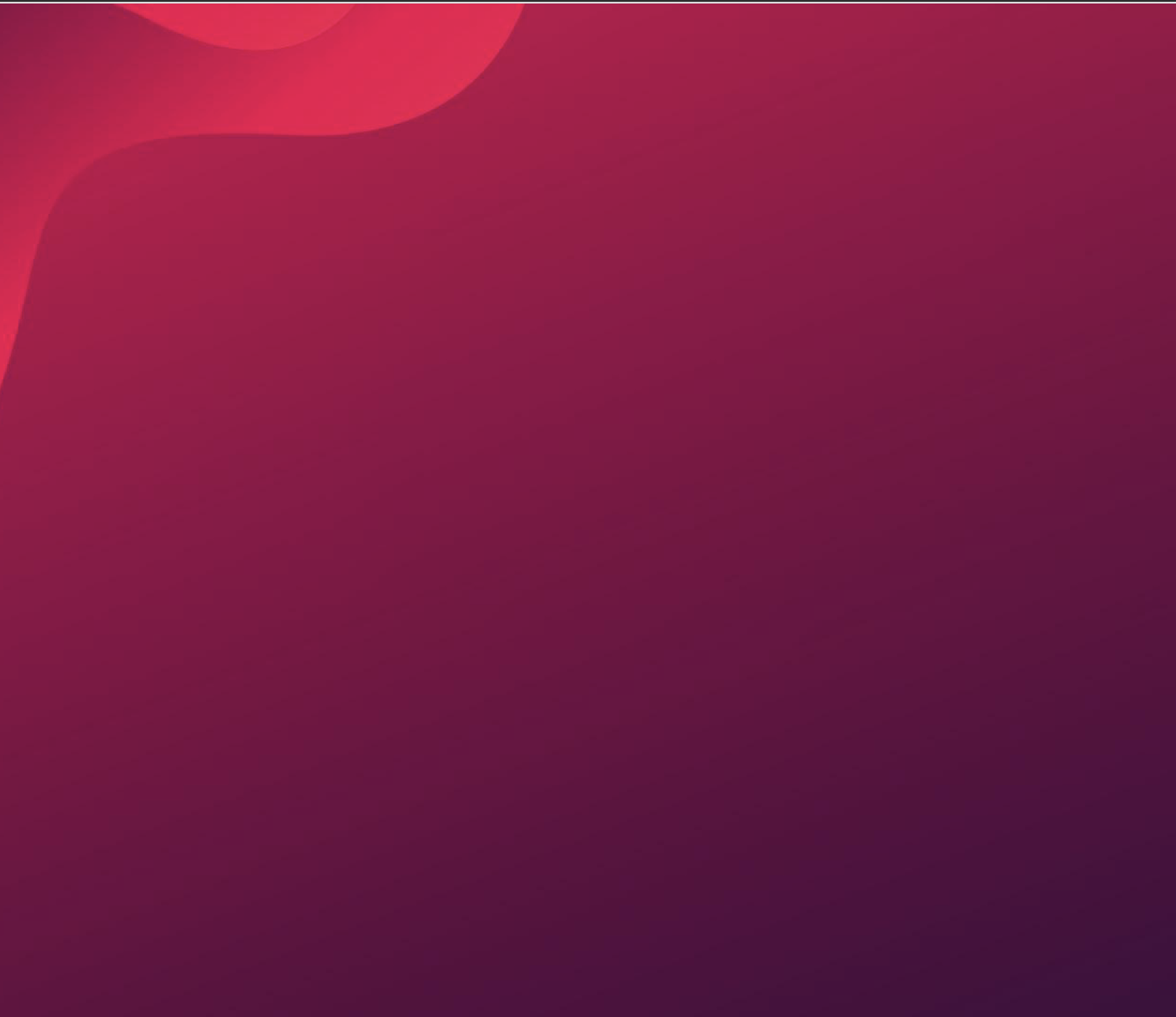 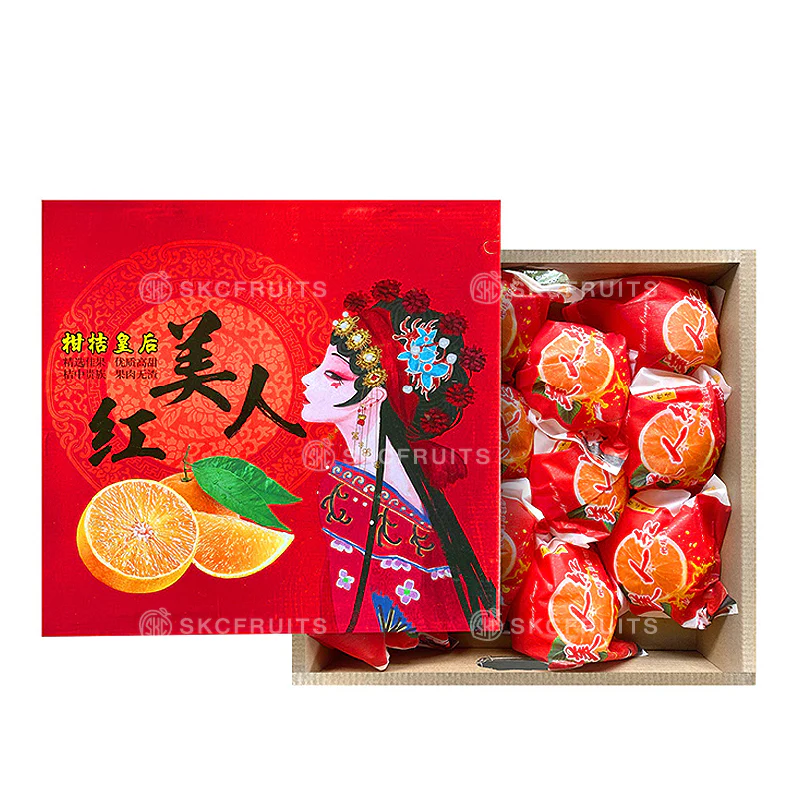 中国于2002年通过民间从日本引入，已被多个地区引种发展。
5
智慧人，殷勤不懒惰
The wise are diligent and not lazy..
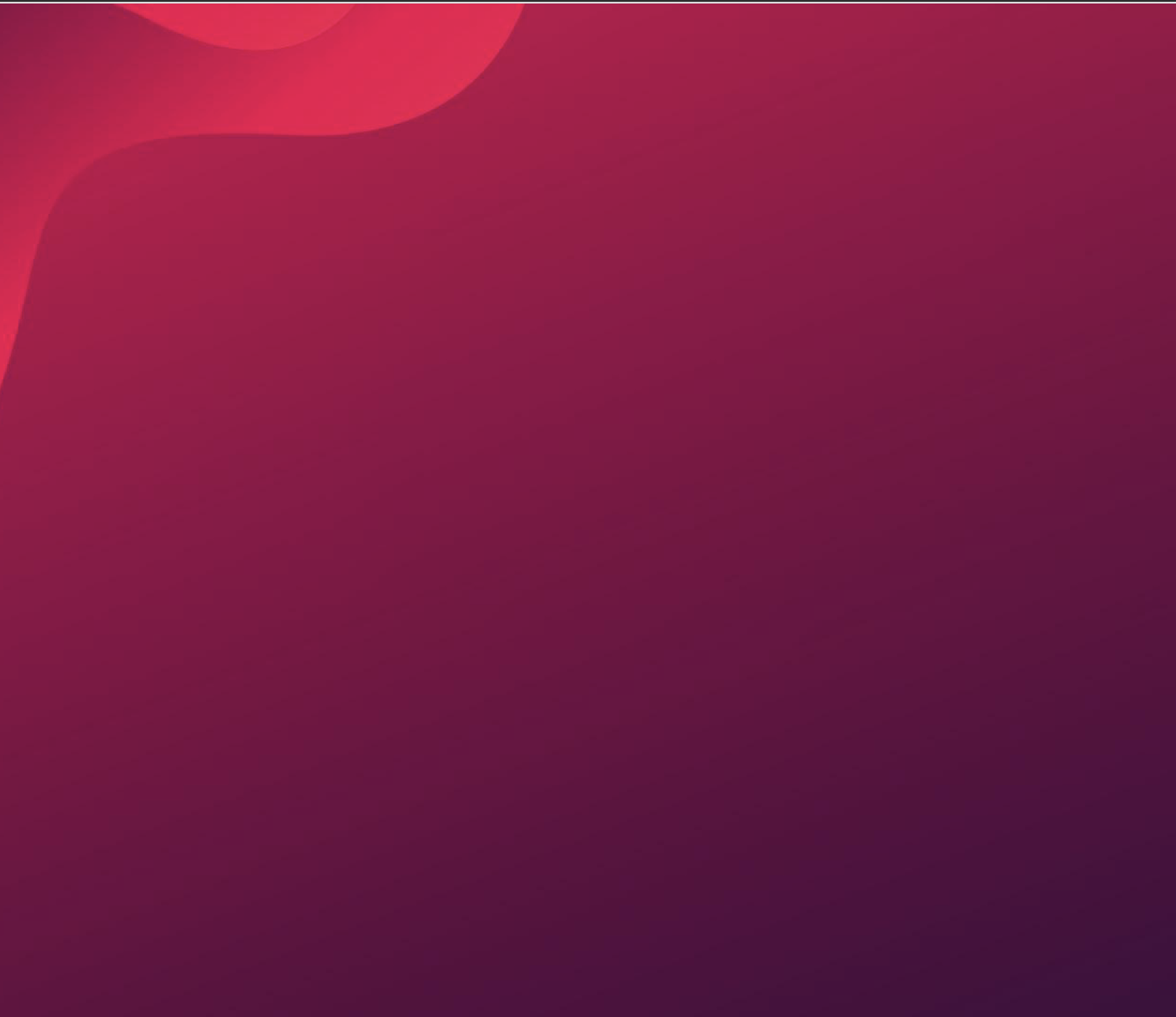 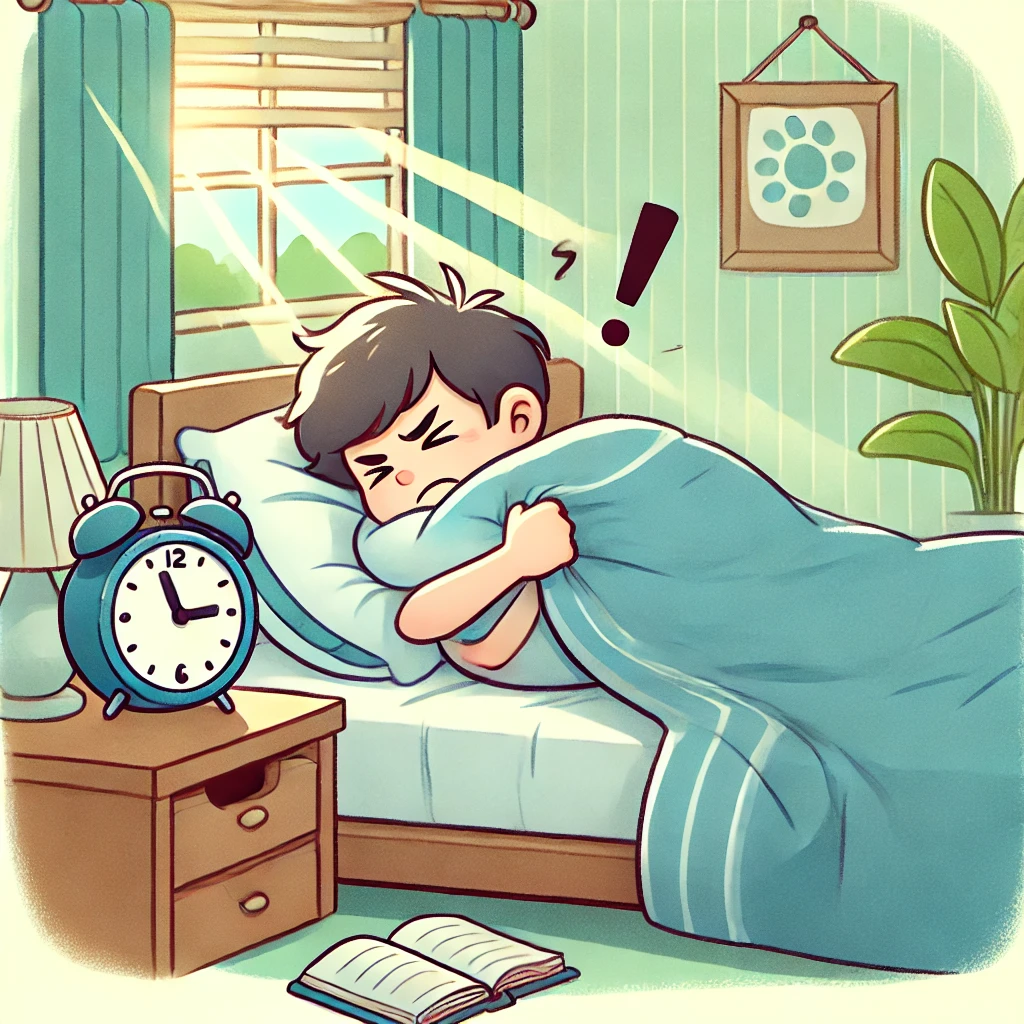 箴言 23:21
 ...好睡觉的，必穿破烂衣服。
Proverbs 23:21…
and slumber will clothe them with rags.
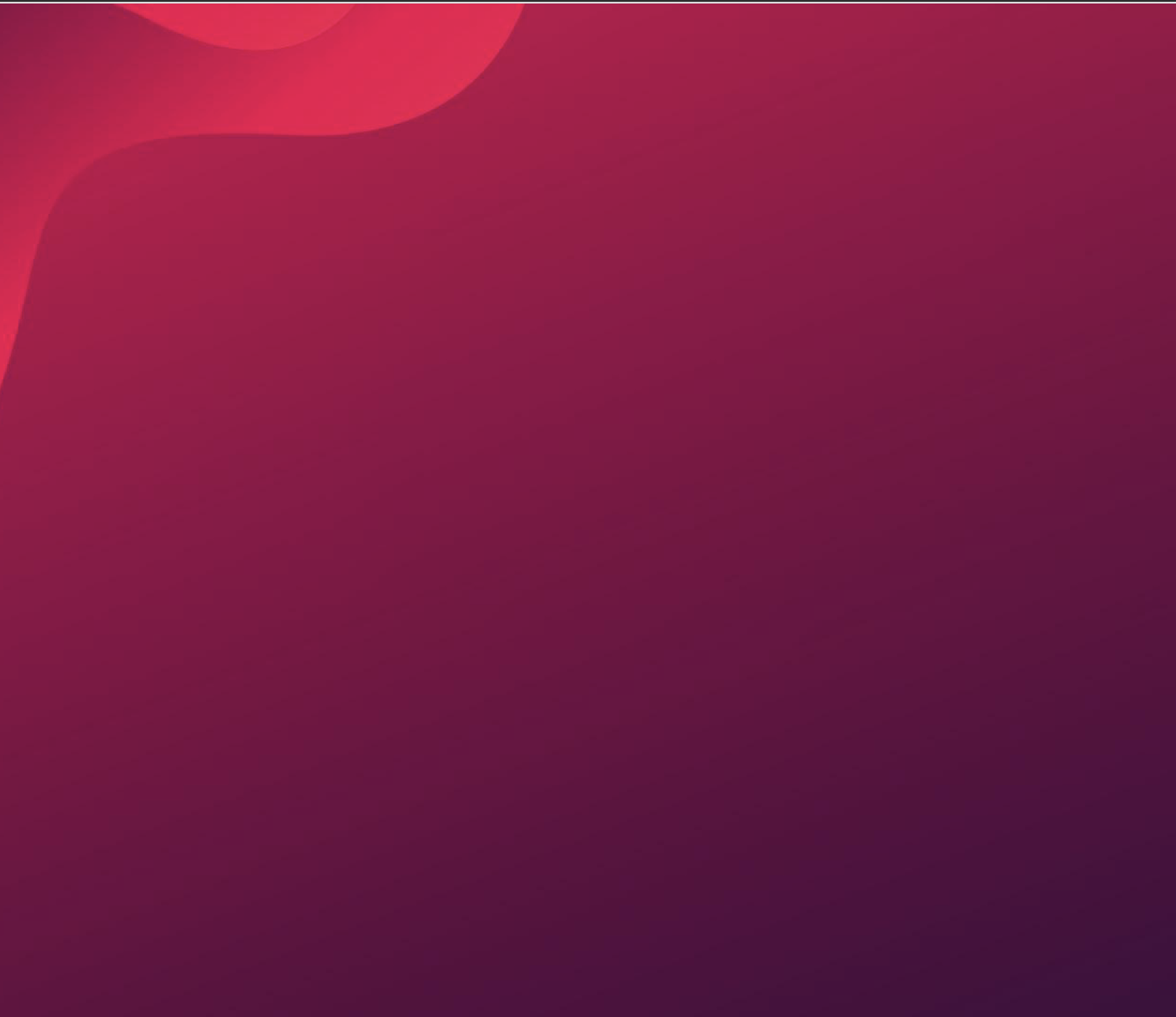 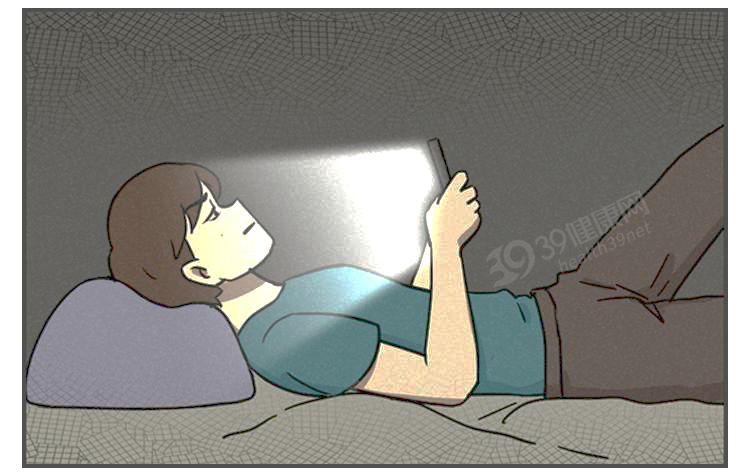 箴言 10:4 
手懒的，要受贫穷；手勤的，却要富足。
Proverbs 10:4.
A slack hand causes poverty, but the hand of the diligent makes rich.
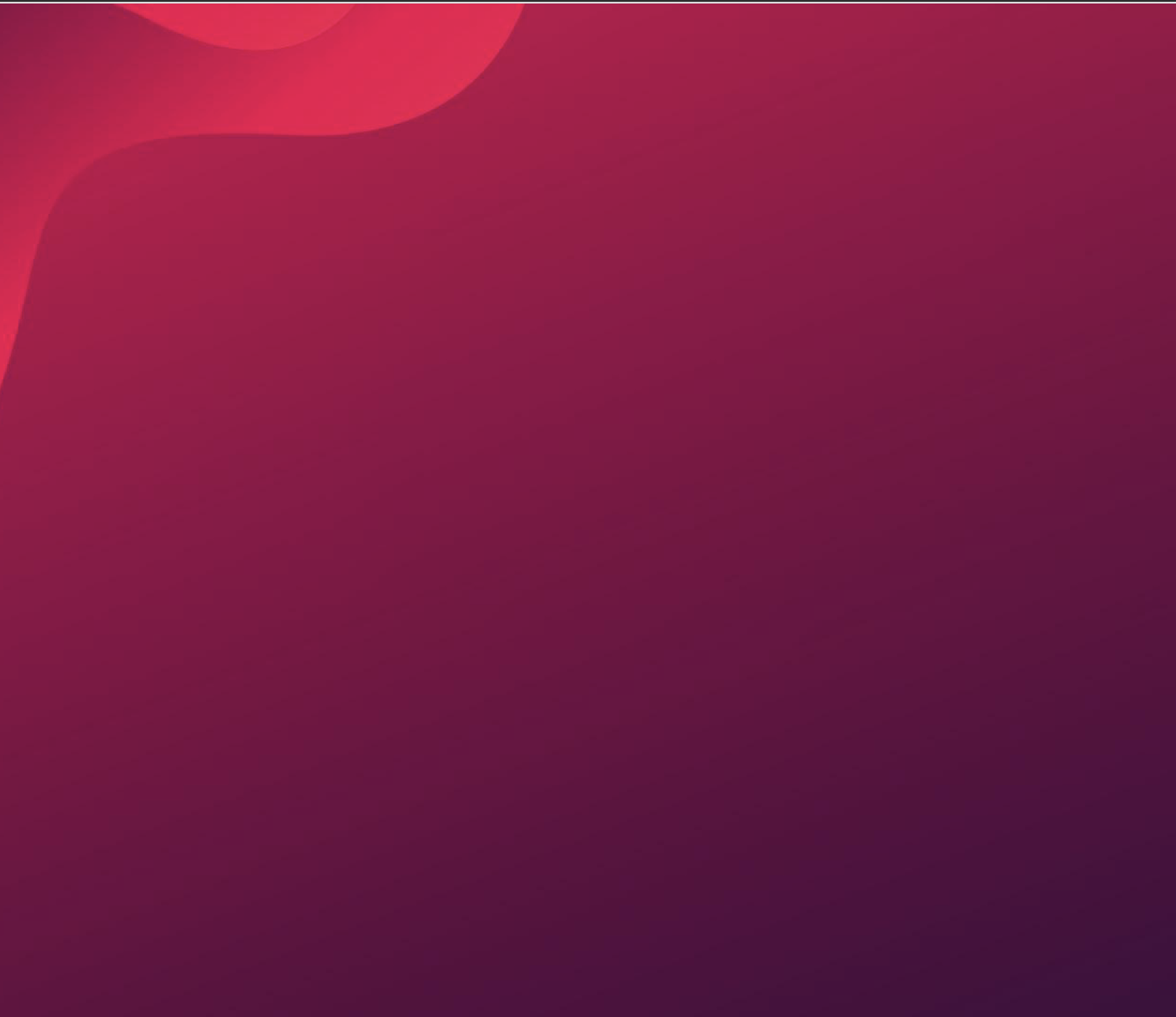 如果你是老板你有三个员工你必须裁掉一人， 聪明但懒惰，不聪明但勤奋，不聪明又懒惰。你裁哪一位？
If you were a boss with three employees and had to lay off one, who would you choose: the smart but lazy one, the not-so-smart but diligent one, or the not-so-smart and lazy one?
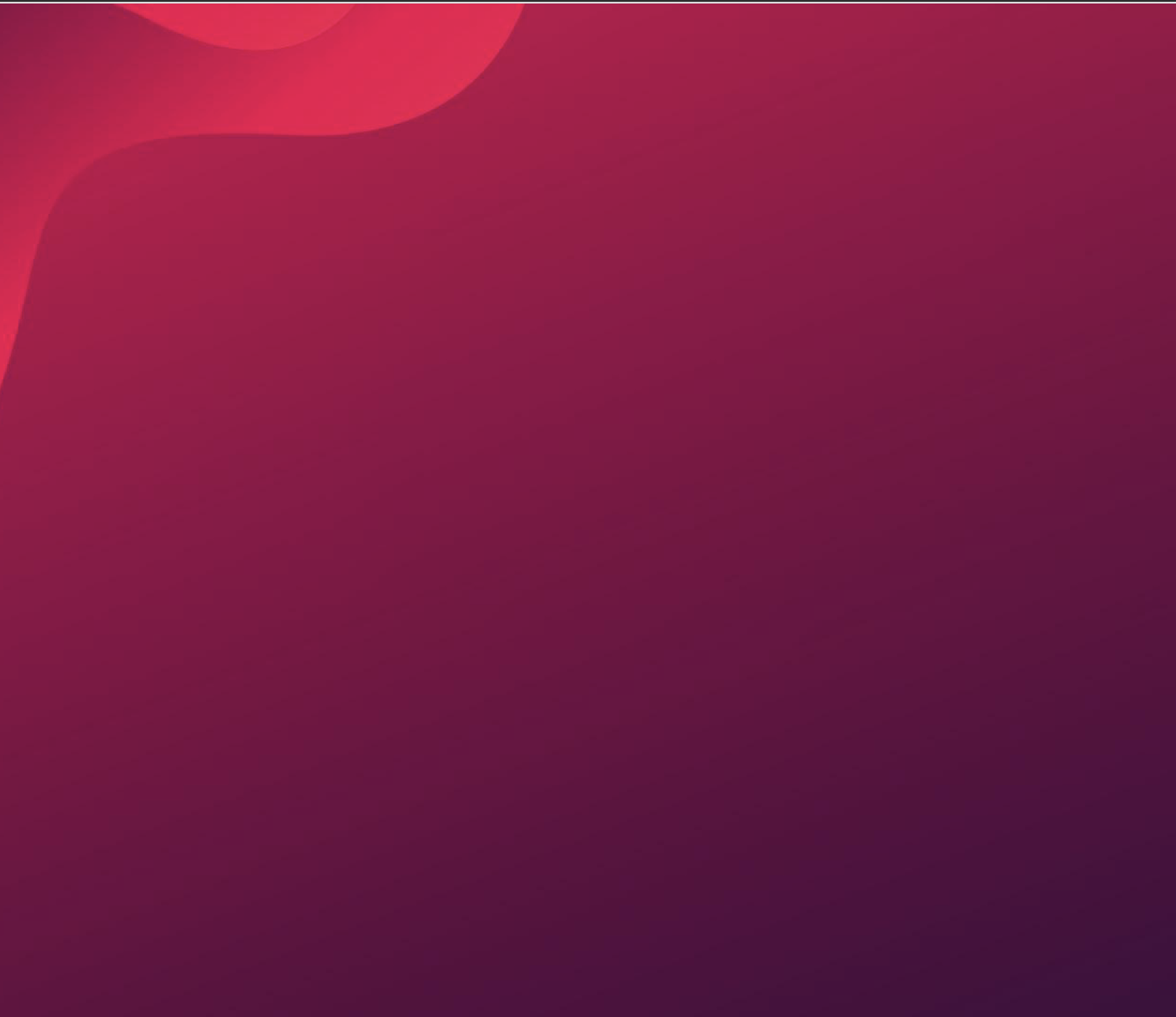 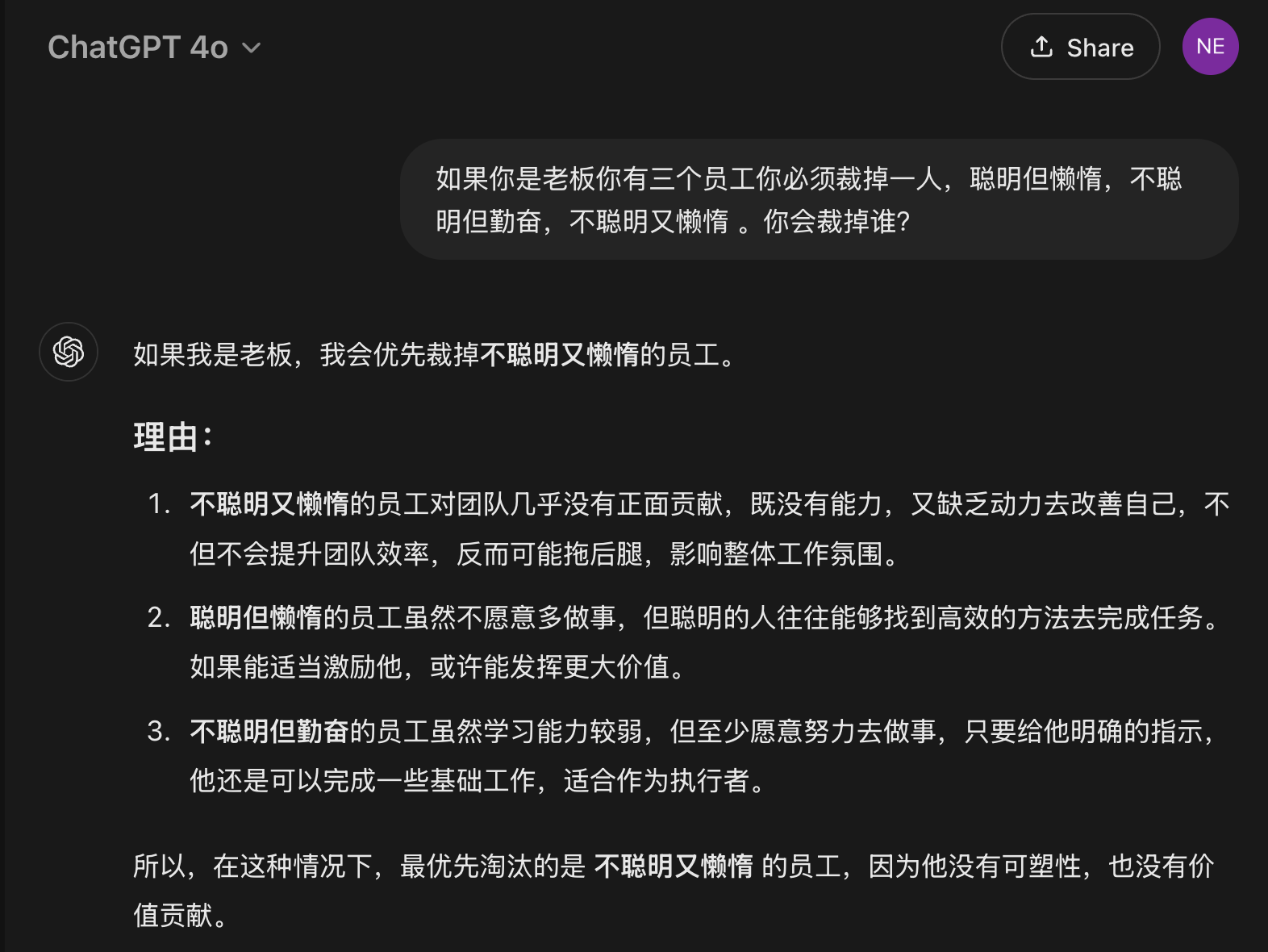 如果我是老板，我会优先裁掉不聪明又懒惰的员工。
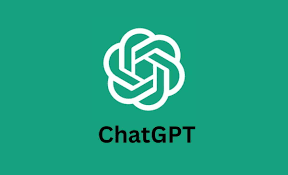 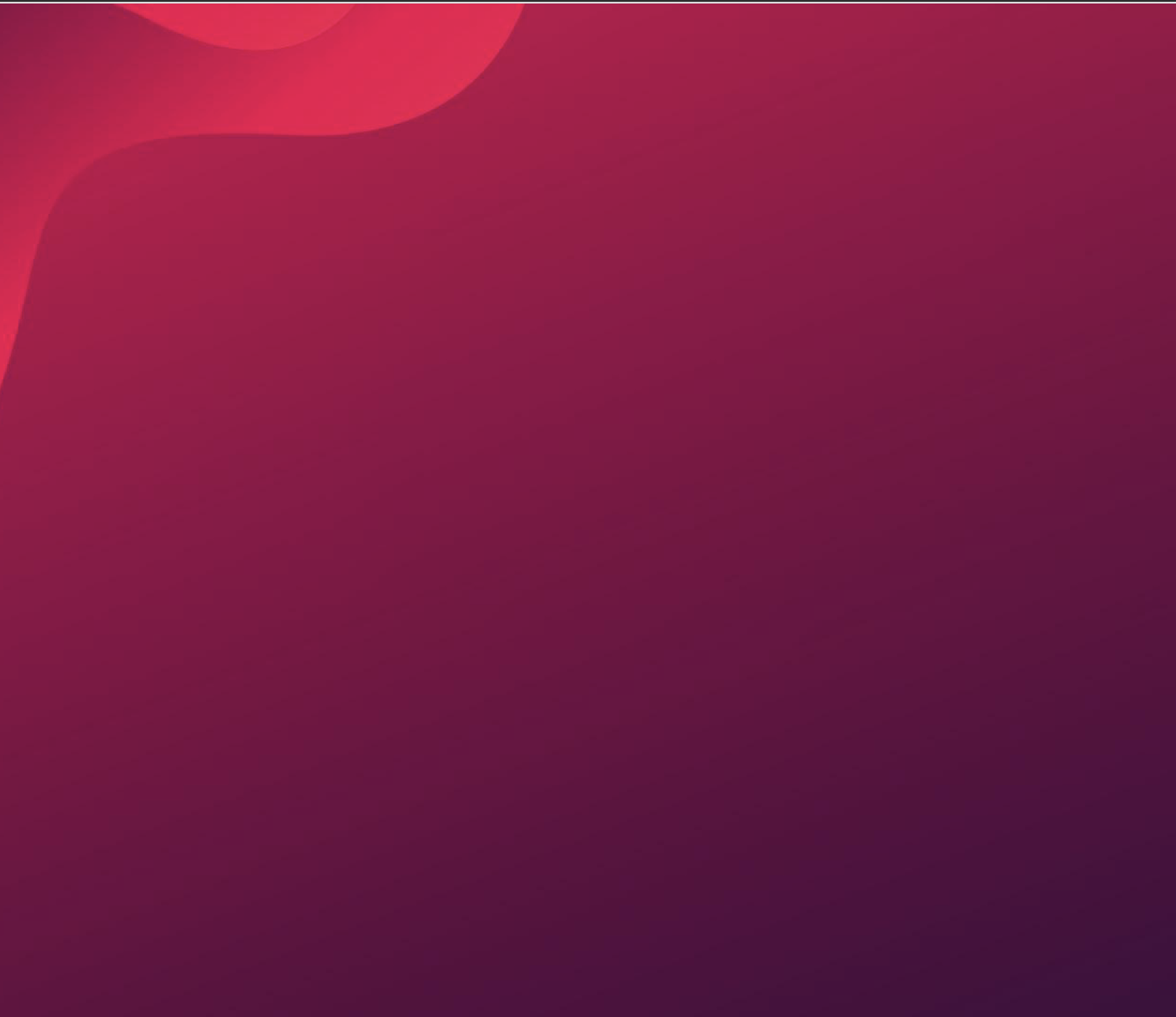 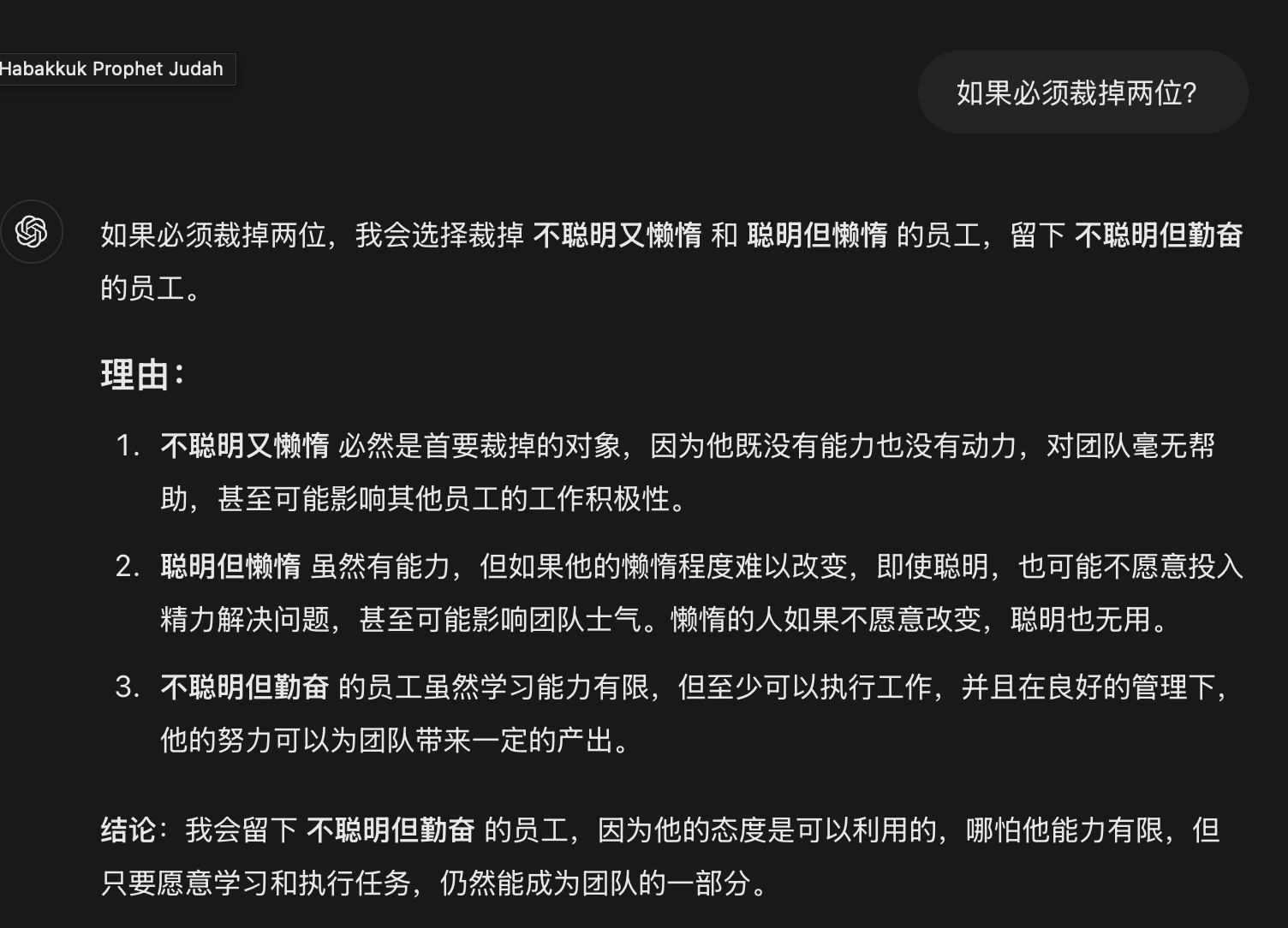 留下不聪明但勤奋的员工。
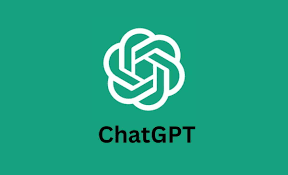 6
智慧人为冬天积蓄
A wise man stores up provisions for the winter
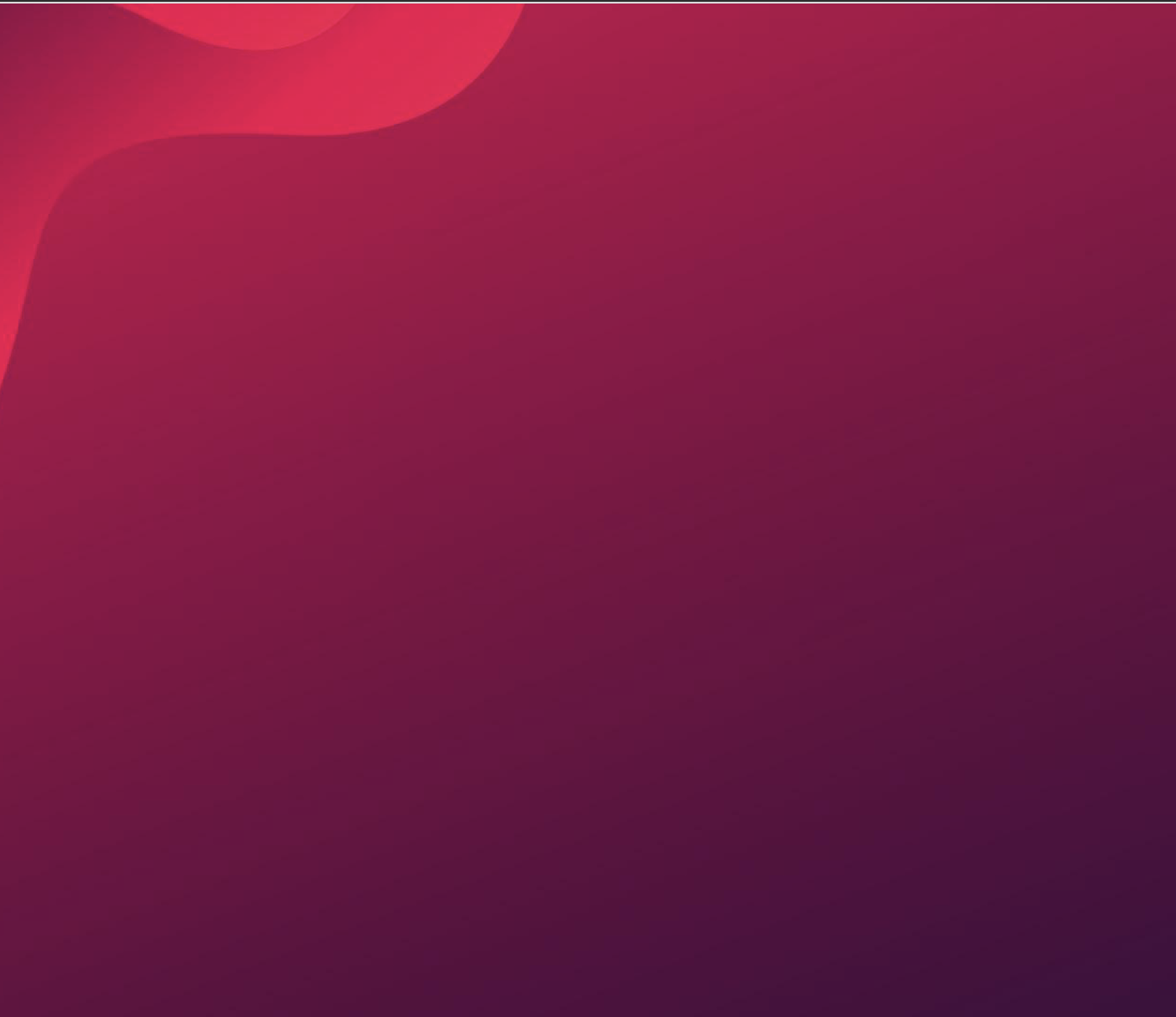 箴言 6:8
(蚂蚁)尚且在夏天预备食物，在收割时聚敛粮食。
Proverbs 6:8.
(Ant).she prepares her bread in summer and gathers her food in harvest.
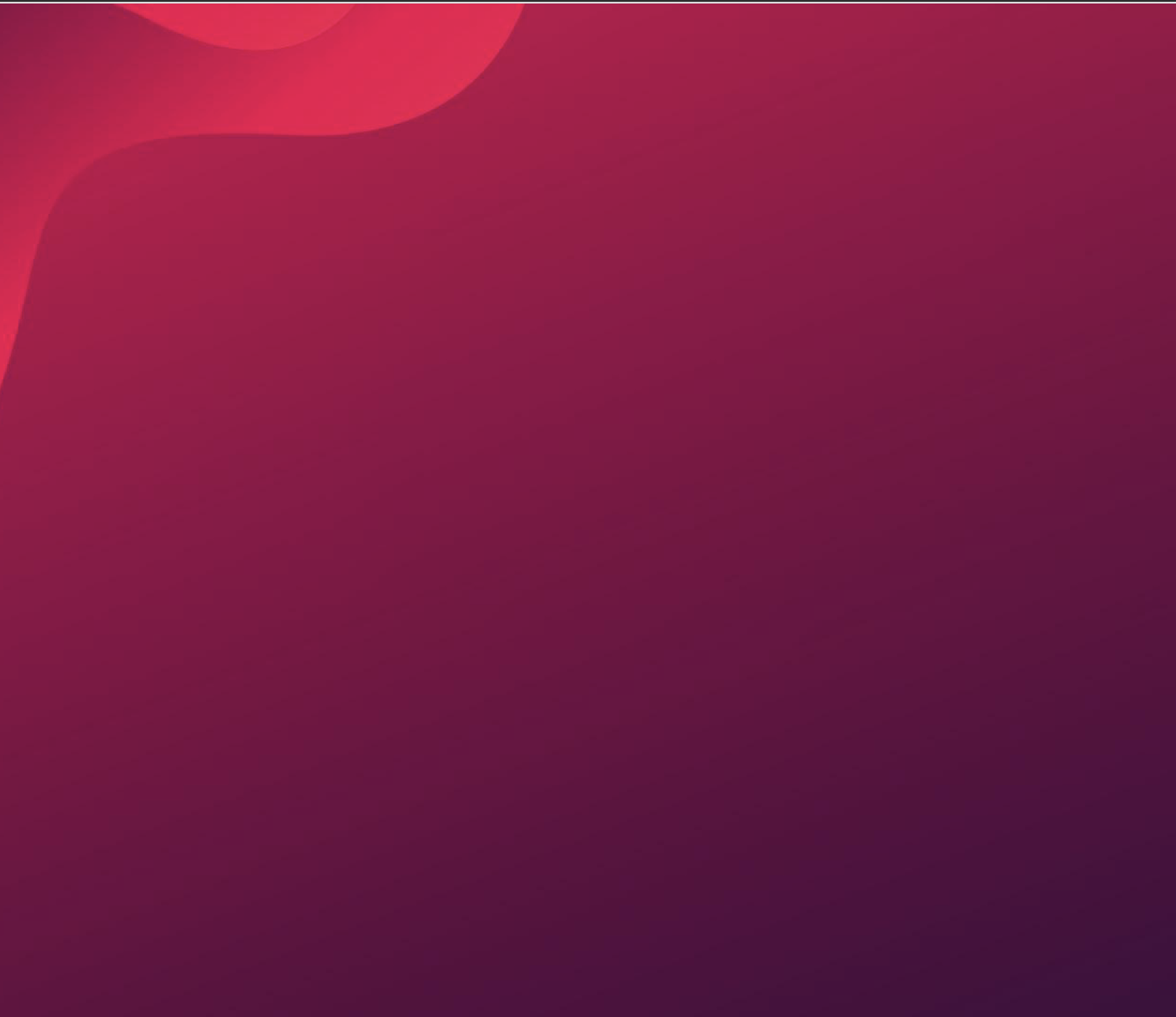 遇见饥荒
亚伯拉罕（创12）
以撒Isaac(创26)
雅各（创41-42）
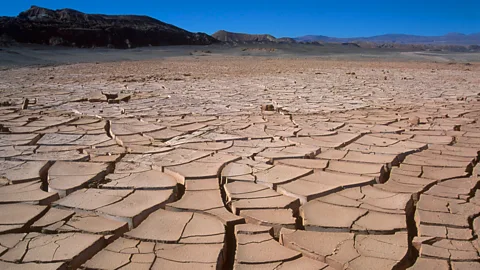 Encountering famine,
 e.g., Abraham (Genesis 12), Isaac (Genesis 26), Jacob (Genesis 41-42)
7
智慧人购置田地，牛羊
The wise acquire land, cattle, and sheep.
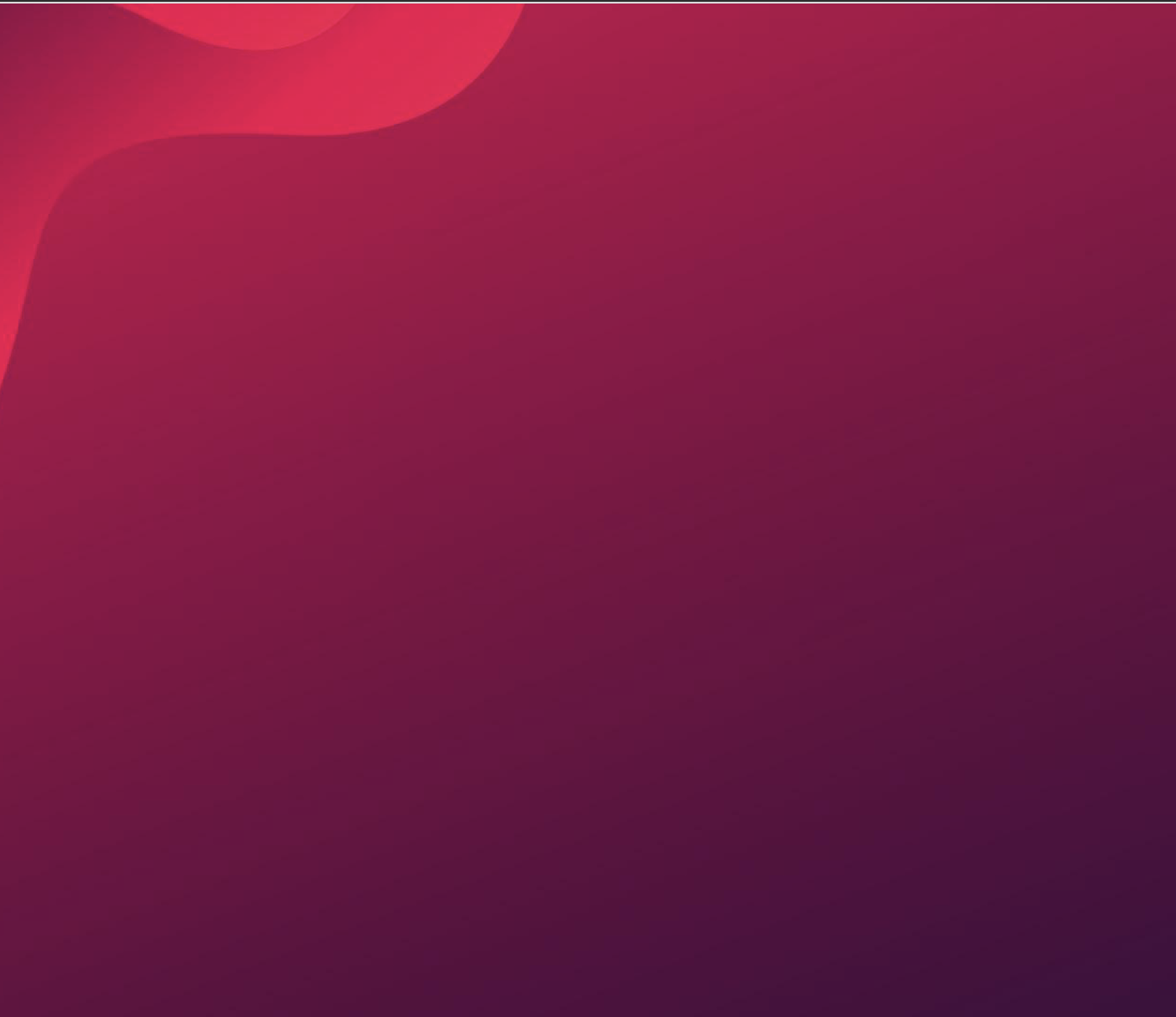 箴言 27:23.你要详细知道你羊群的景况，留心料理你的牛群；...26.羊羔之毛是为你作衣服；山羊是为作田地的价值，27.并有母山羊奶够你吃，也够你的家眷吃，且够养你的婢女。
Proverbs 27:23.Know well the condition of your flocks, and give attention to your herds,…..26.the lambs will provide your clothing, and the goats the price of a field.
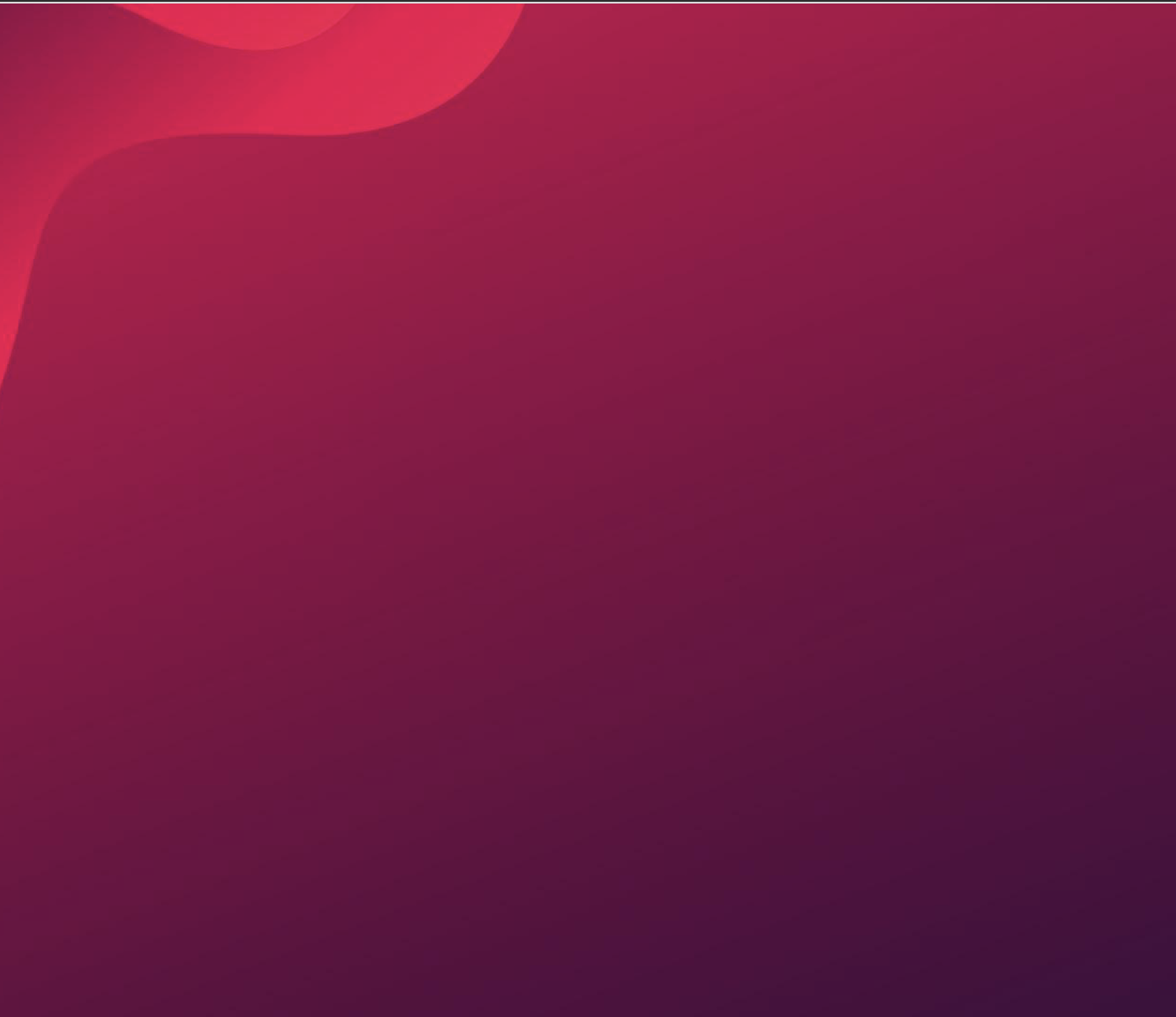 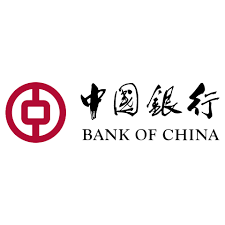 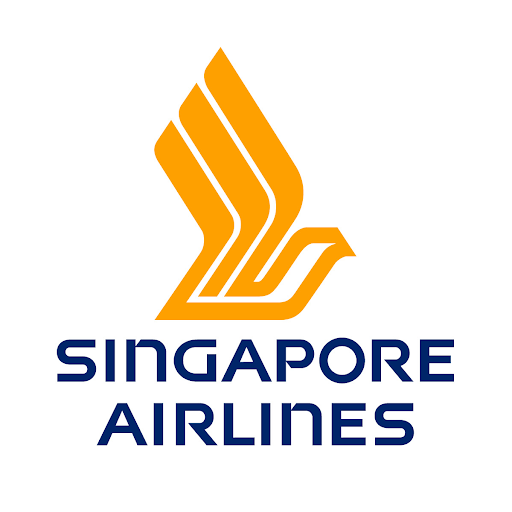 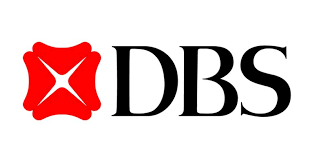 强力建议：国家不允许倒闭的公司
recommendation: Companies that the state does not allow to go bankrupt.
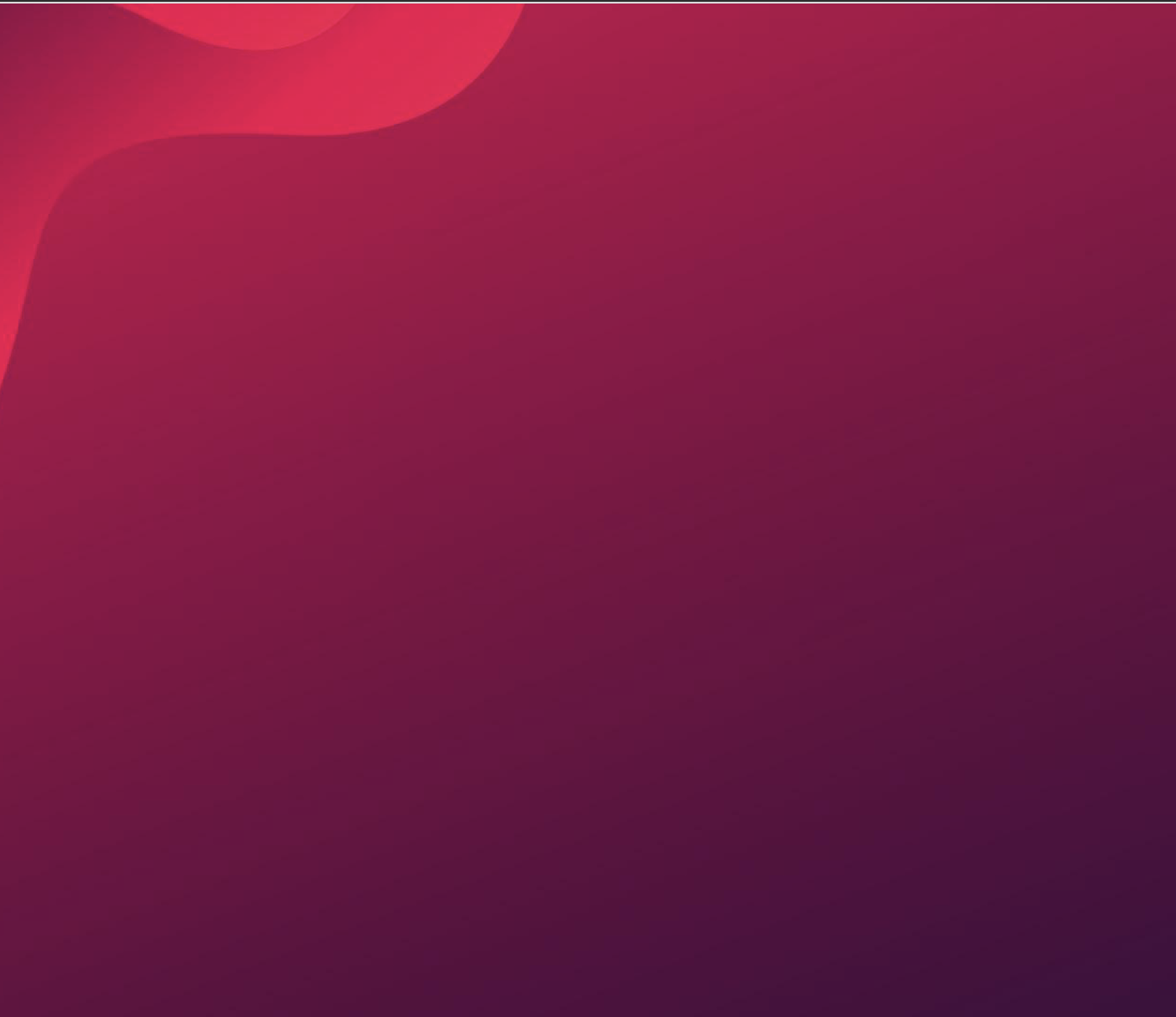 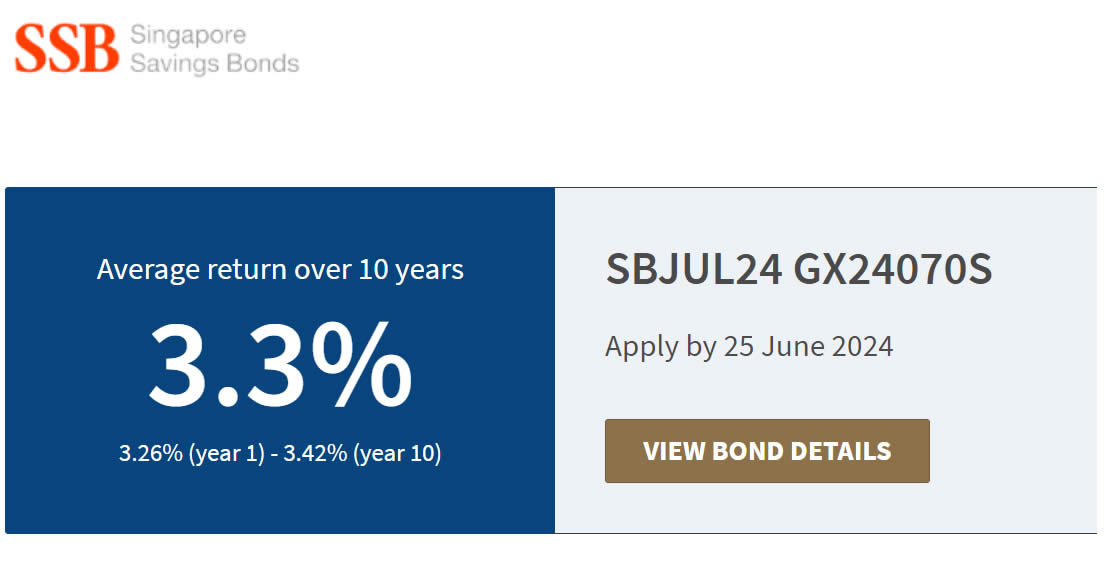 新加坡国家政府储蓄债券
8
智慧人脚踏实地
The wise are down-to-earth.( realistic and practical)
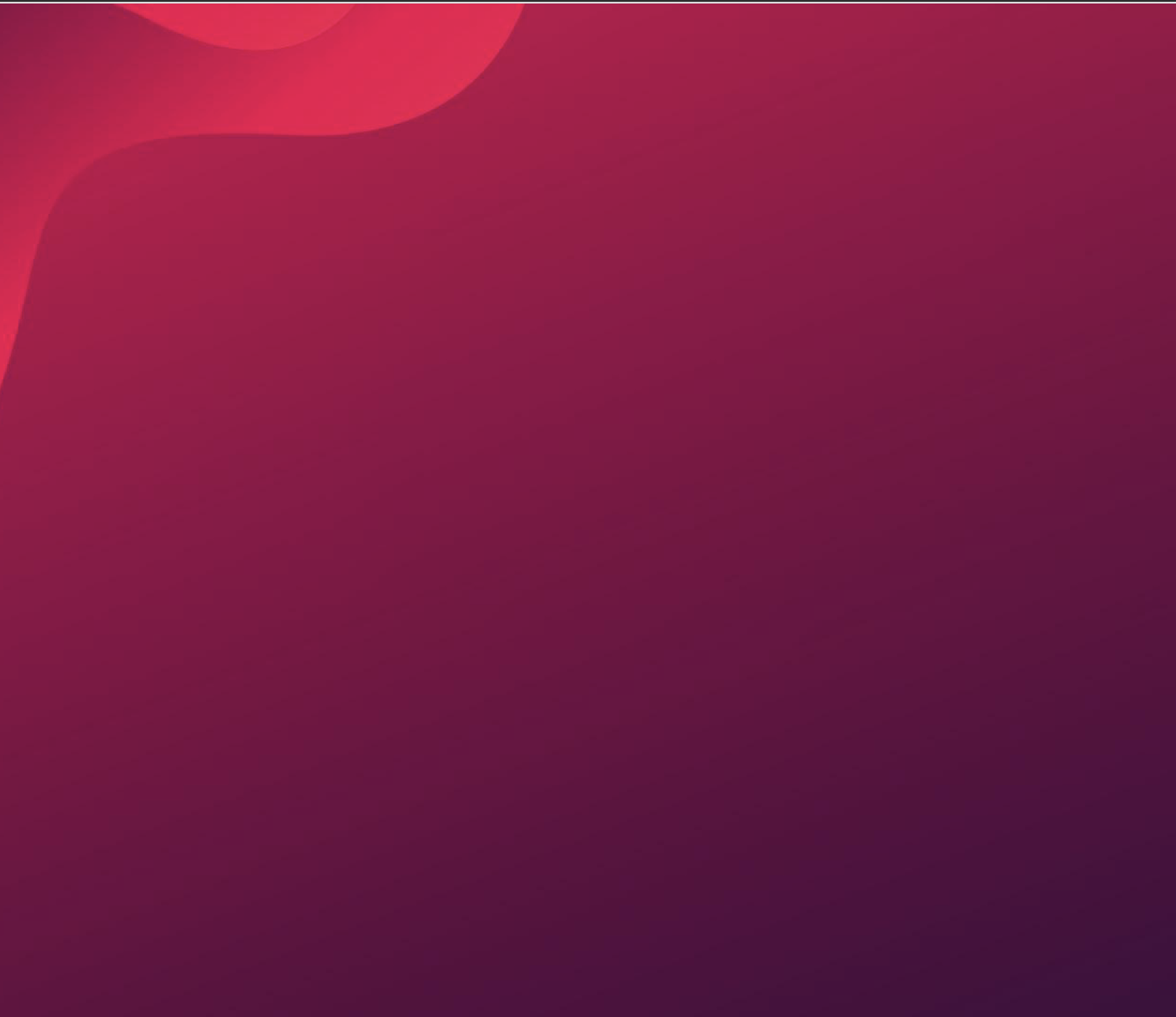 箴言 28:19 
耕种自己田地的，必得饱食；追随虚浮的，足受穷乏。
Proverbs 28:19
Whoever works his land will have plenty of bread, but he who follows worthless pursuits will have plenty of poverty.
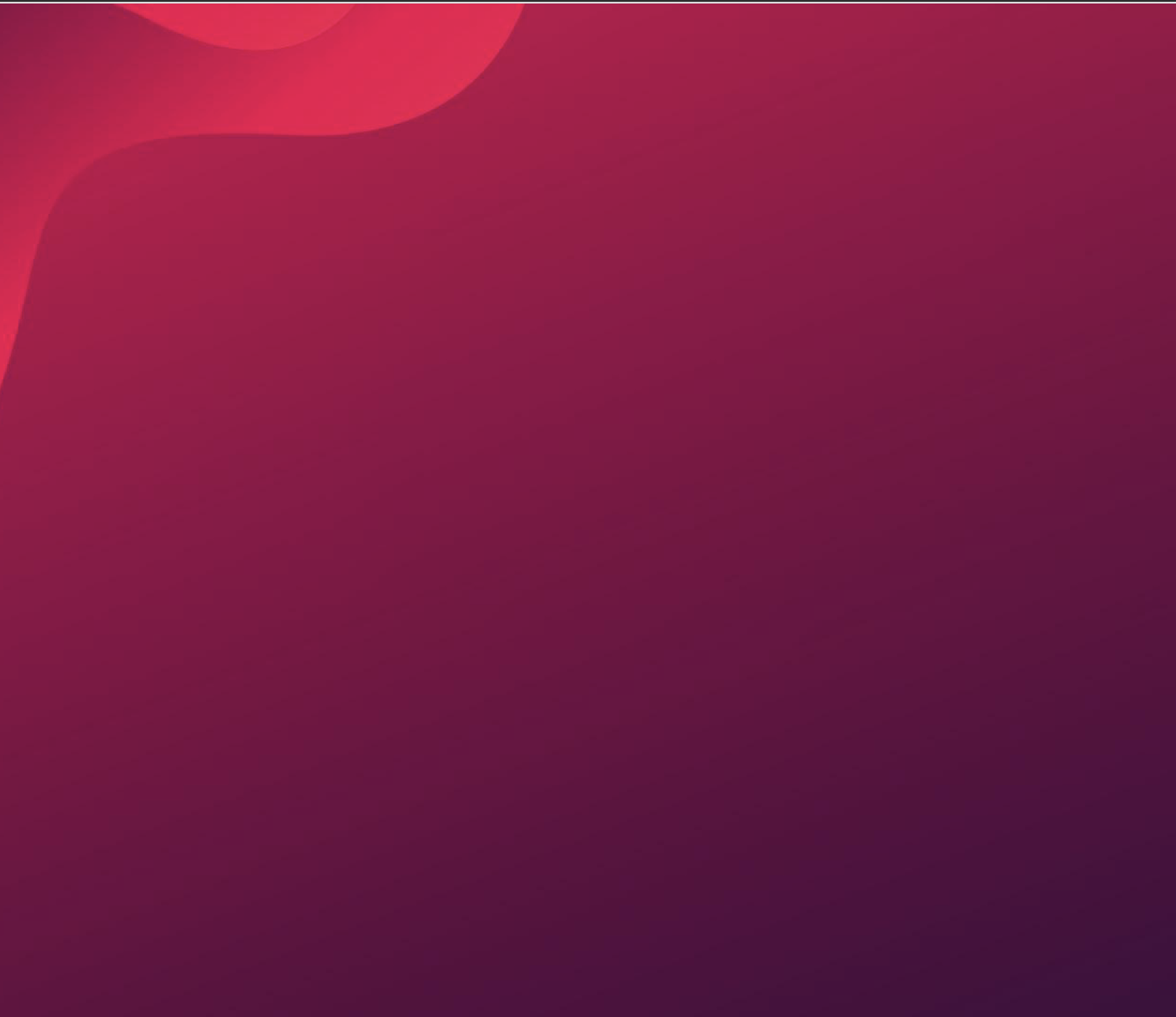 俗语：
常在河边走，哪有不湿鞋
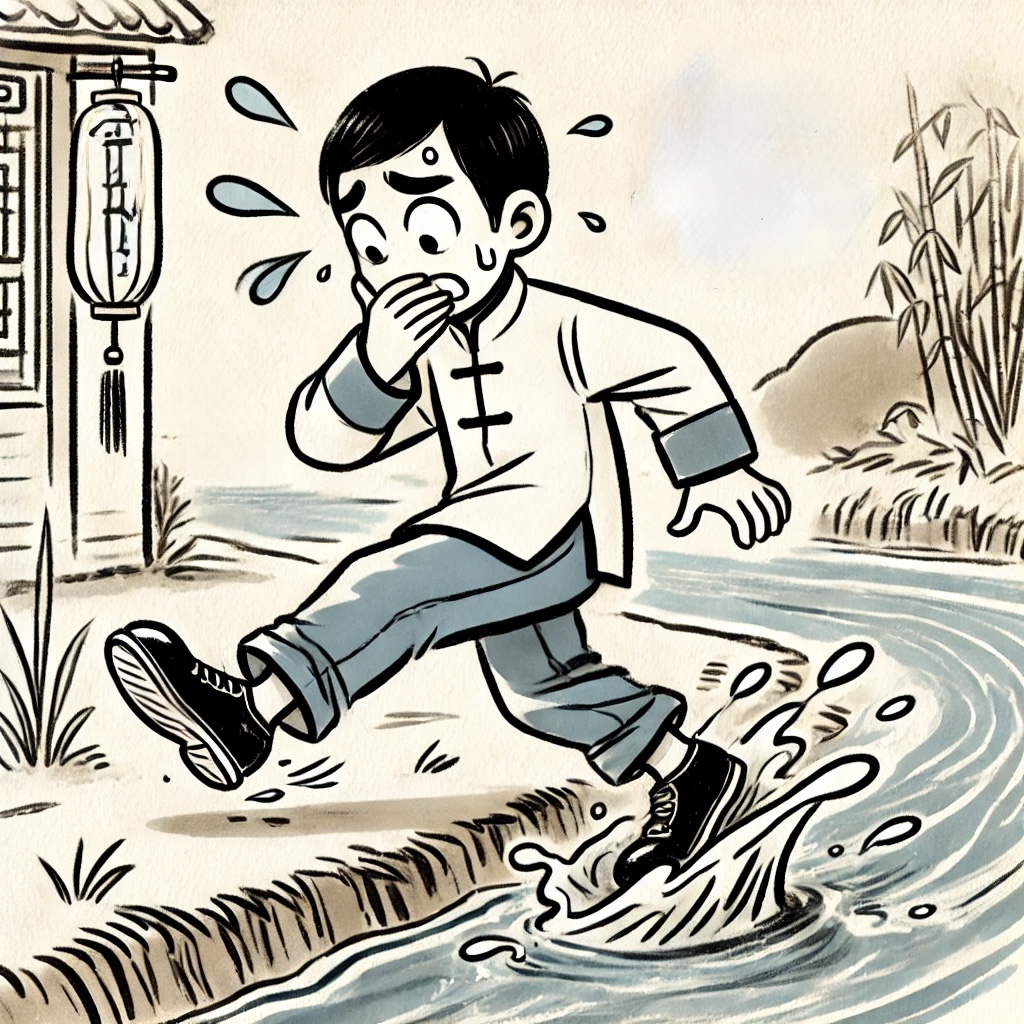 A common saying:"If you walk by the river often, how can you not get your shoes wet?
9
智慧人娶贤妻，贤妻使家富裕。
The wise marry a virtuous wife, and a virtuous wife brings prosperity to the family.
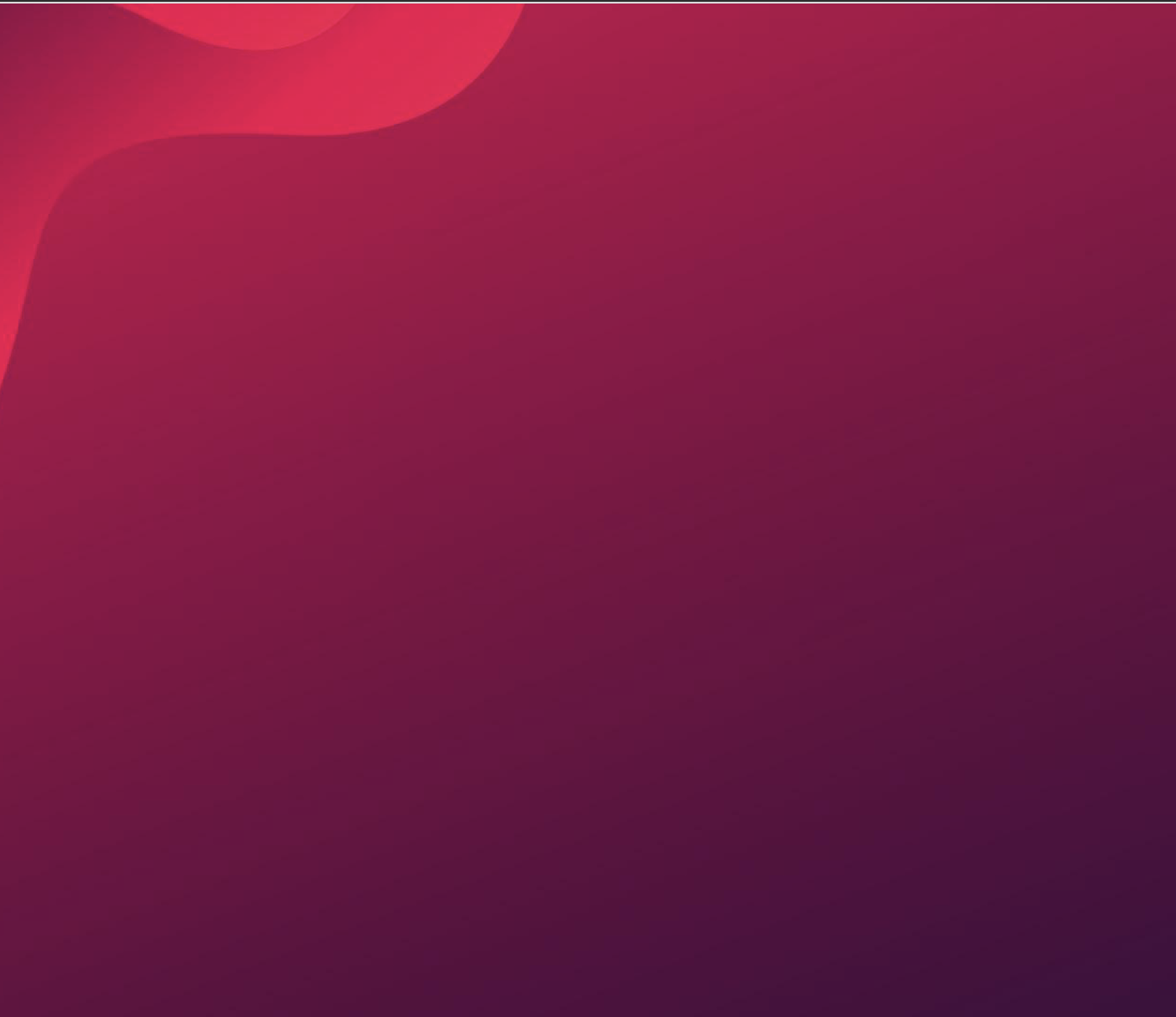 箴言 14:1 
智慧妇人建立家室；愚妄妇人亲手拆毁。
Proverbs 14:1.
The wisest of women builds her house, but folly with her own hands tears it down.
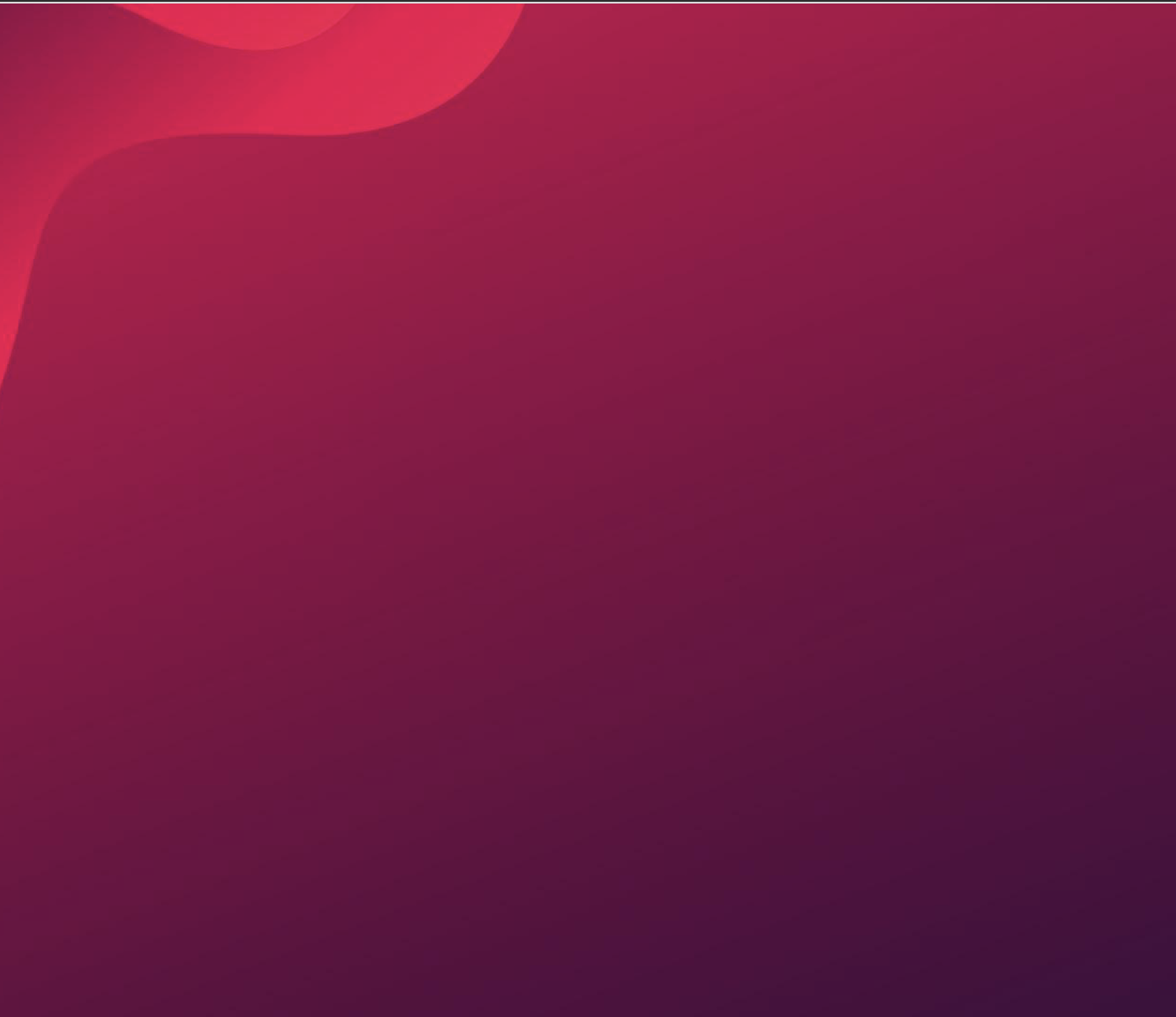 箴言 31:16 
她想得田地就买来；用手所得之利栽种葡萄园。17.她以能力束腰，使膀臂有力。18.她觉得所经营的有利；她的灯终夜不灭。
Proverbs 31
16.She considers a field and buys it; with the fruit of her hands she plants a vineyard.17.She dresses herself with strength and makes her arms strong.18.She perceives that her merchandise is profitable. Her lamp does not go out at night.
10
以神为首，以财物尊荣神 。
Put God first and honor Him with your wealth.
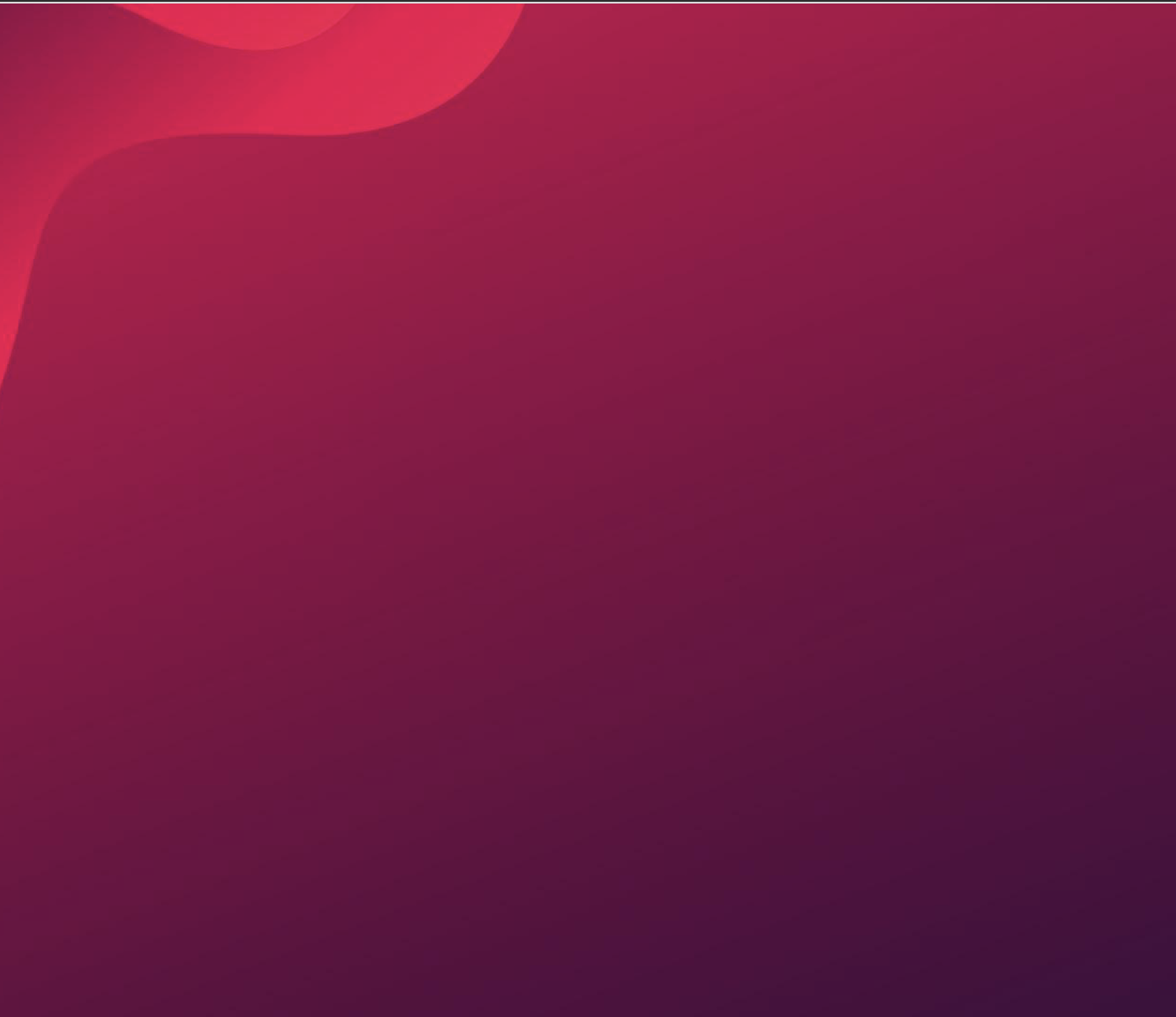 （1）敬畏主，为主的国奉献。
（2）敬畏主，周济贫困的人 (箴言 11:25、28:27)
1 Honor the Lord and offer to His kingdom.
2 Honor the Lord and give to the poor (Proverbs 11:25, 28:27).
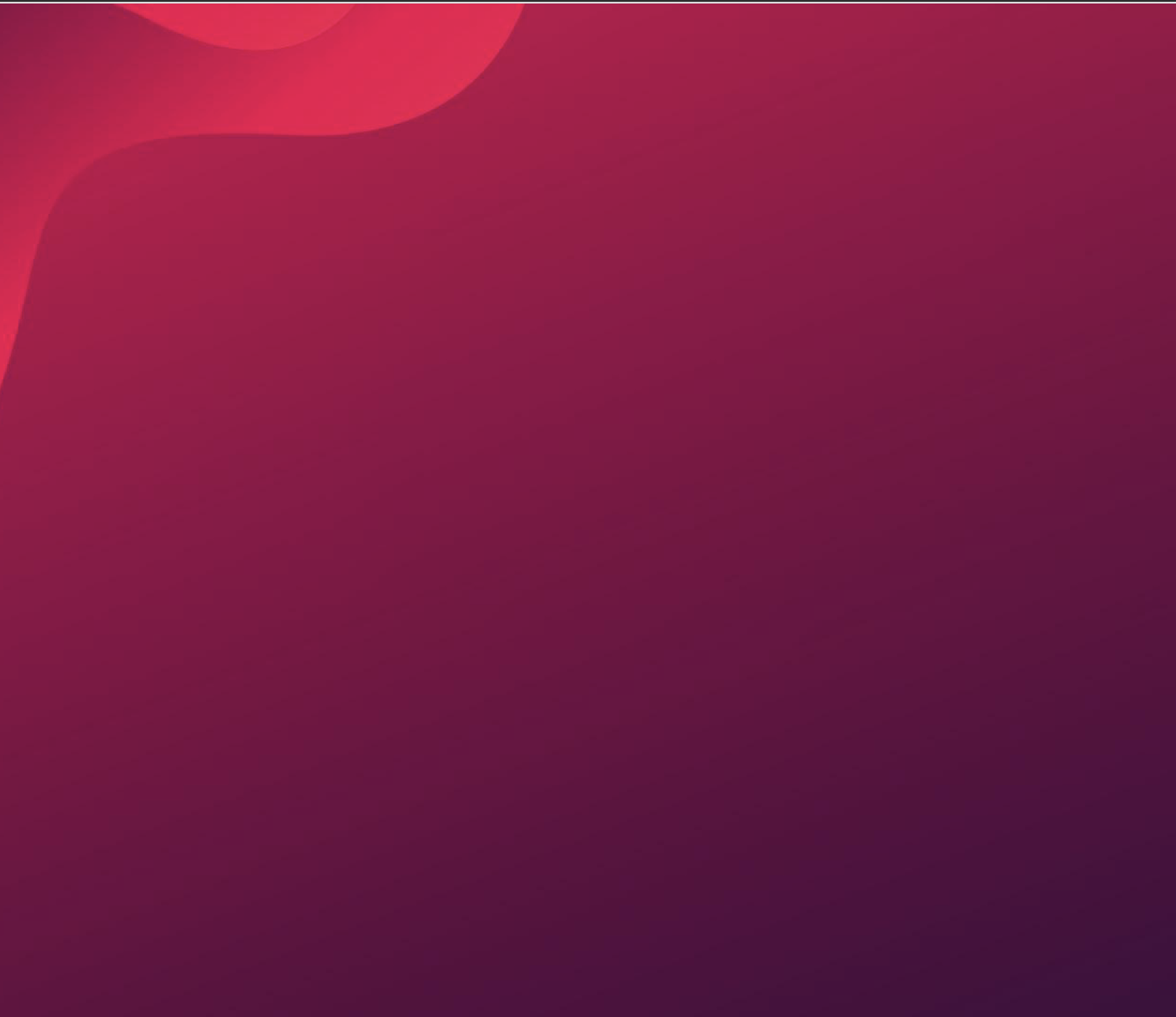 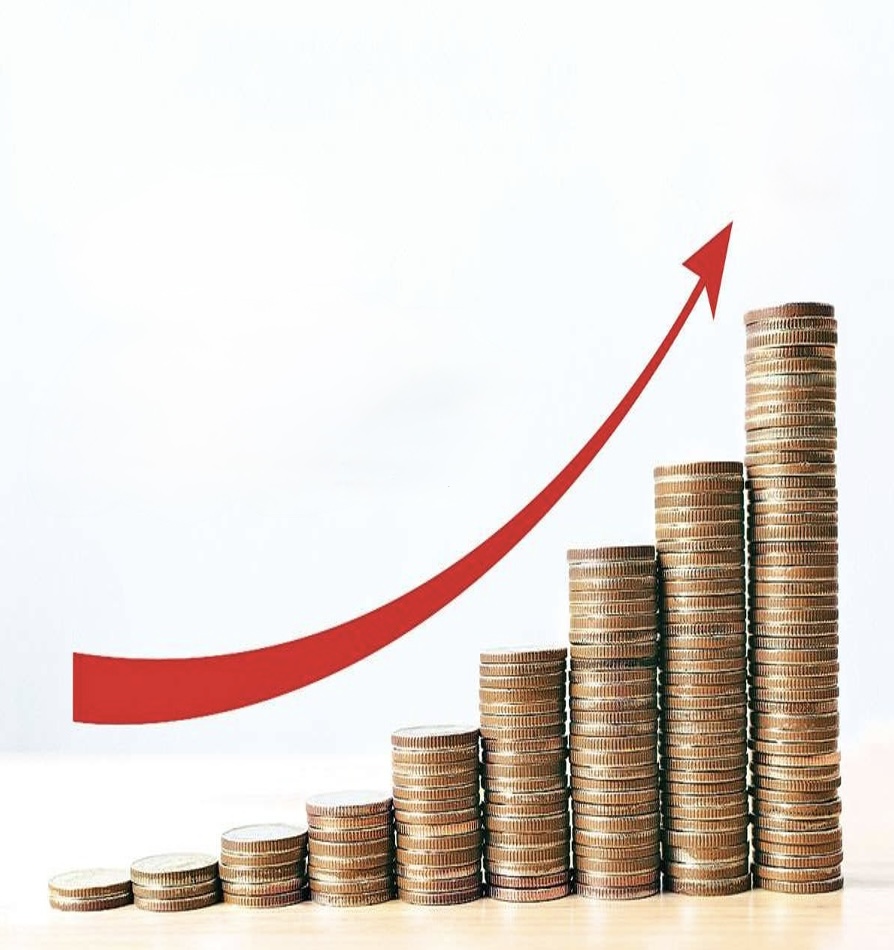 财宝在天上
Treasures 
in Heaven
定期存款
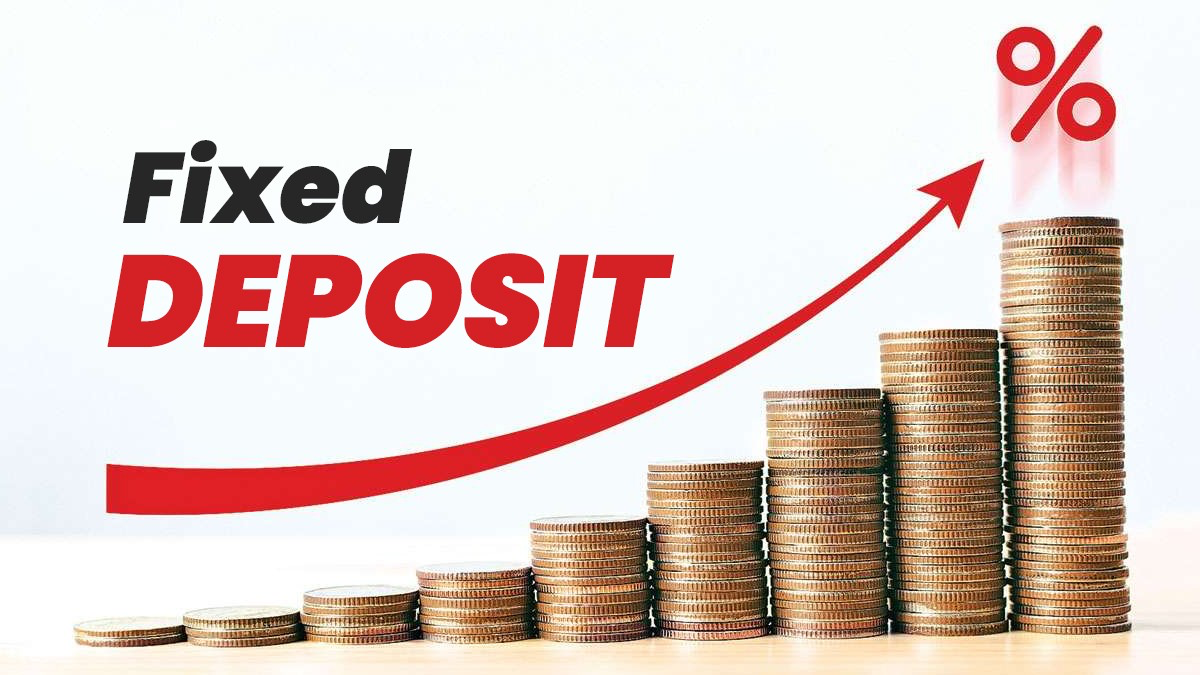 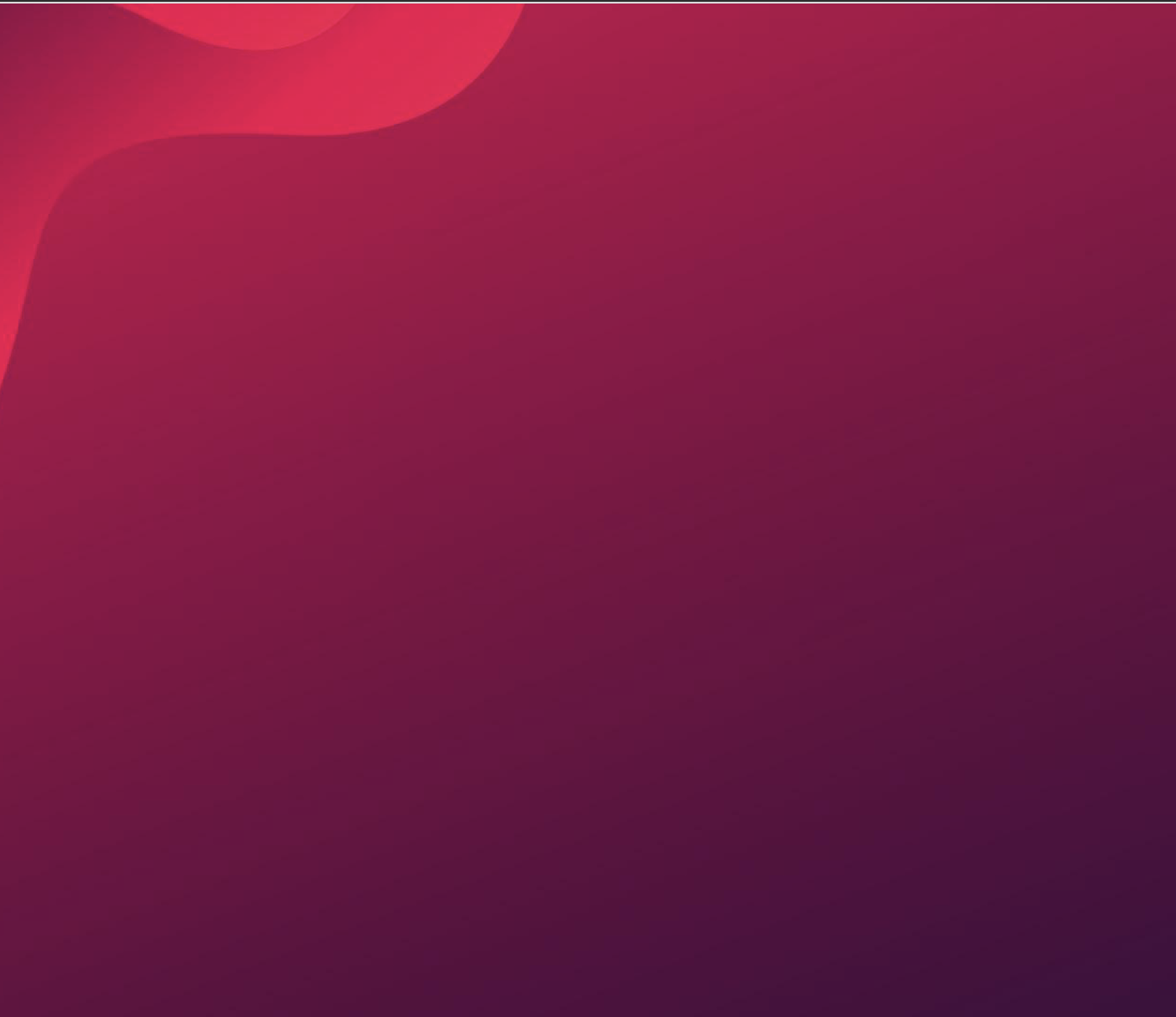 箴言 3:9.你要以财物和一切初熟的土产尊荣耶和华。10 这样，你的仓房必充满有余；你的酒榨有新酒盈溢。
Proverbs 3
9.Honor the Lord with your wealth and with the firstfruits of all your produce;10.then your barns will be filled with plenty, and your vats will be bursting with wine.
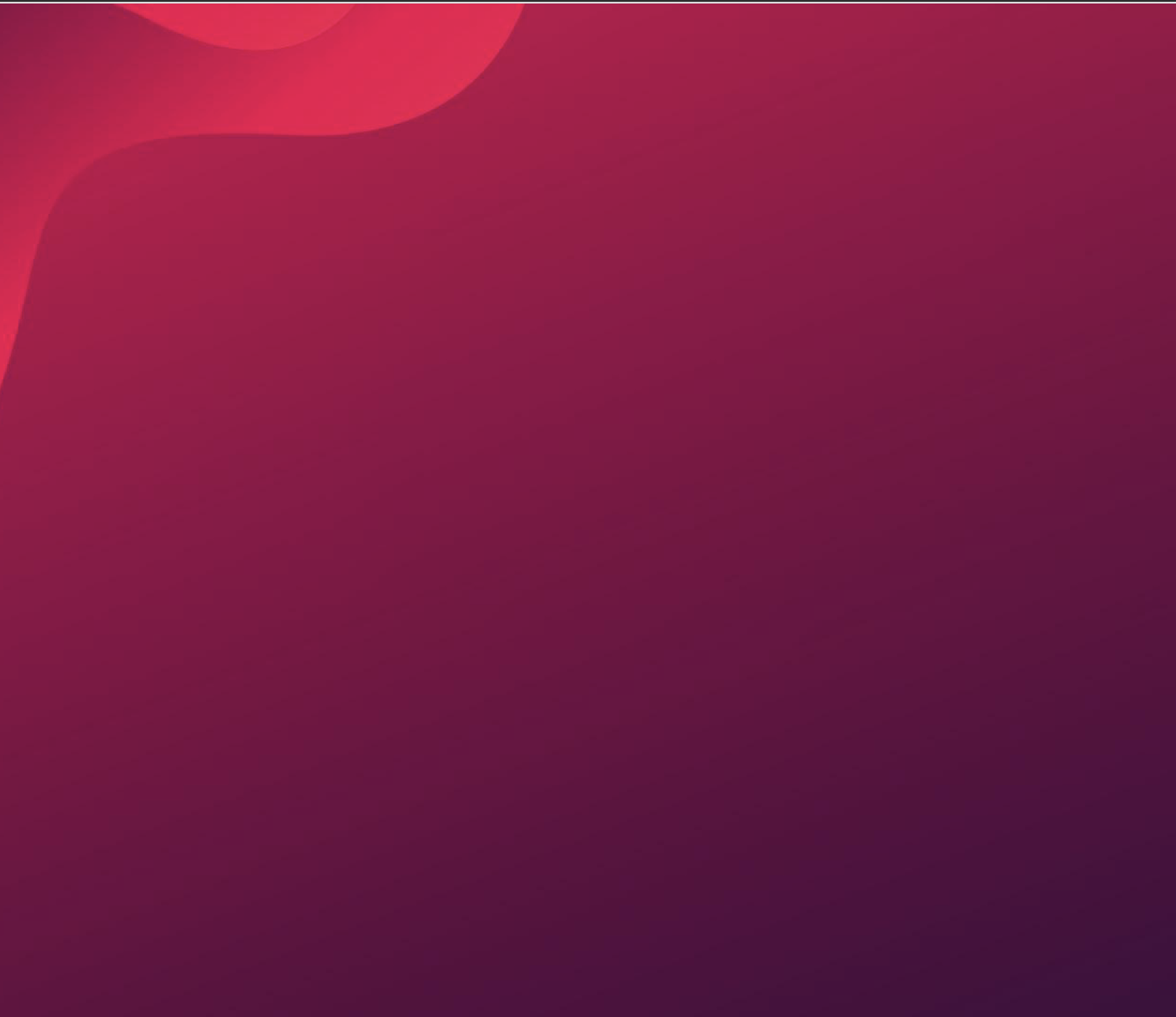 箴言11:25
好施舍的，必得丰裕；滋润人的，必得滋润。
Proverbs 11:25.
Whoever brings blessing will be enriched, and one who waters will himself be watered.